CHỦ ĐỀ 6: HƯỚNG NGHIỆP
CHỦ ĐỀ 6: HƯỚNG NGHIỆP
I. Lao động trong các ngành kinh tế múi nhọn ở Hà Nội
II. Hiểu mình, hiểu nghề, sáng tương lai
III. Biện pháp định hướng nghề nghiệp
Nội dung
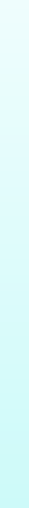 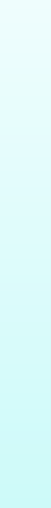 II. Hiểu mình, hiểu nghề, sáng tương lai
II. Hiểu mình, hiểu nghề, sáng tương lai
1
Tầm quan trọng của định hướng nghề nghiệp
Theo em, việc định hướng nghề nghiệp đúng đắn sẽ mang lại lợi ích gì cho bản thân?
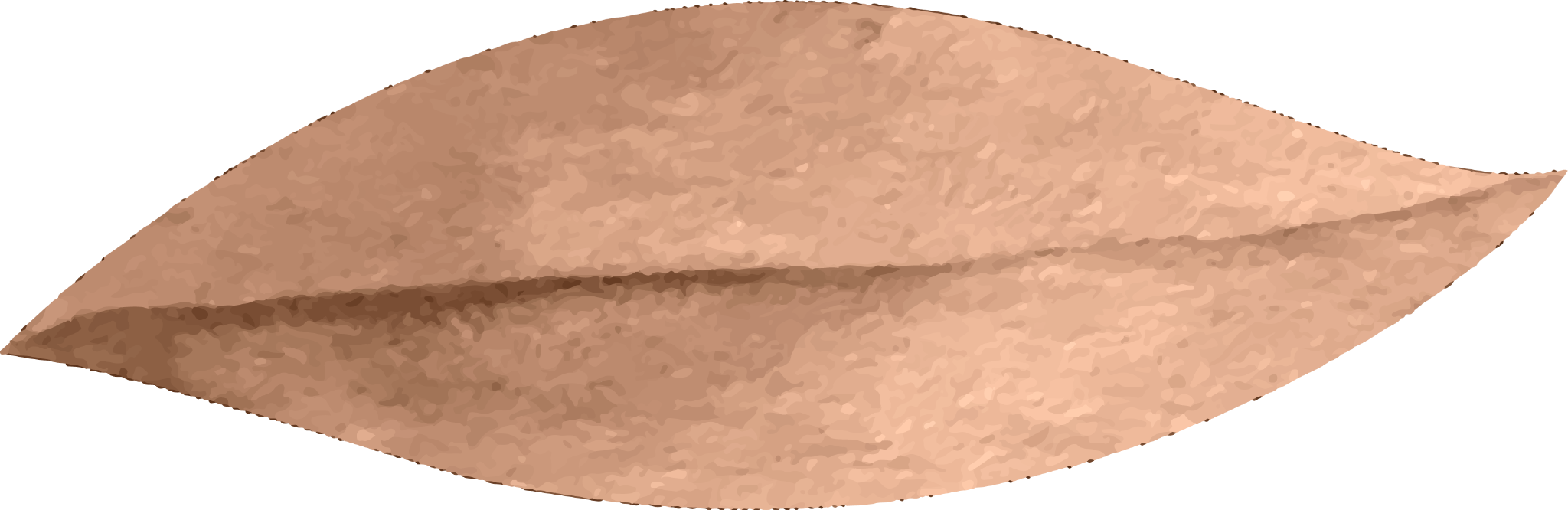 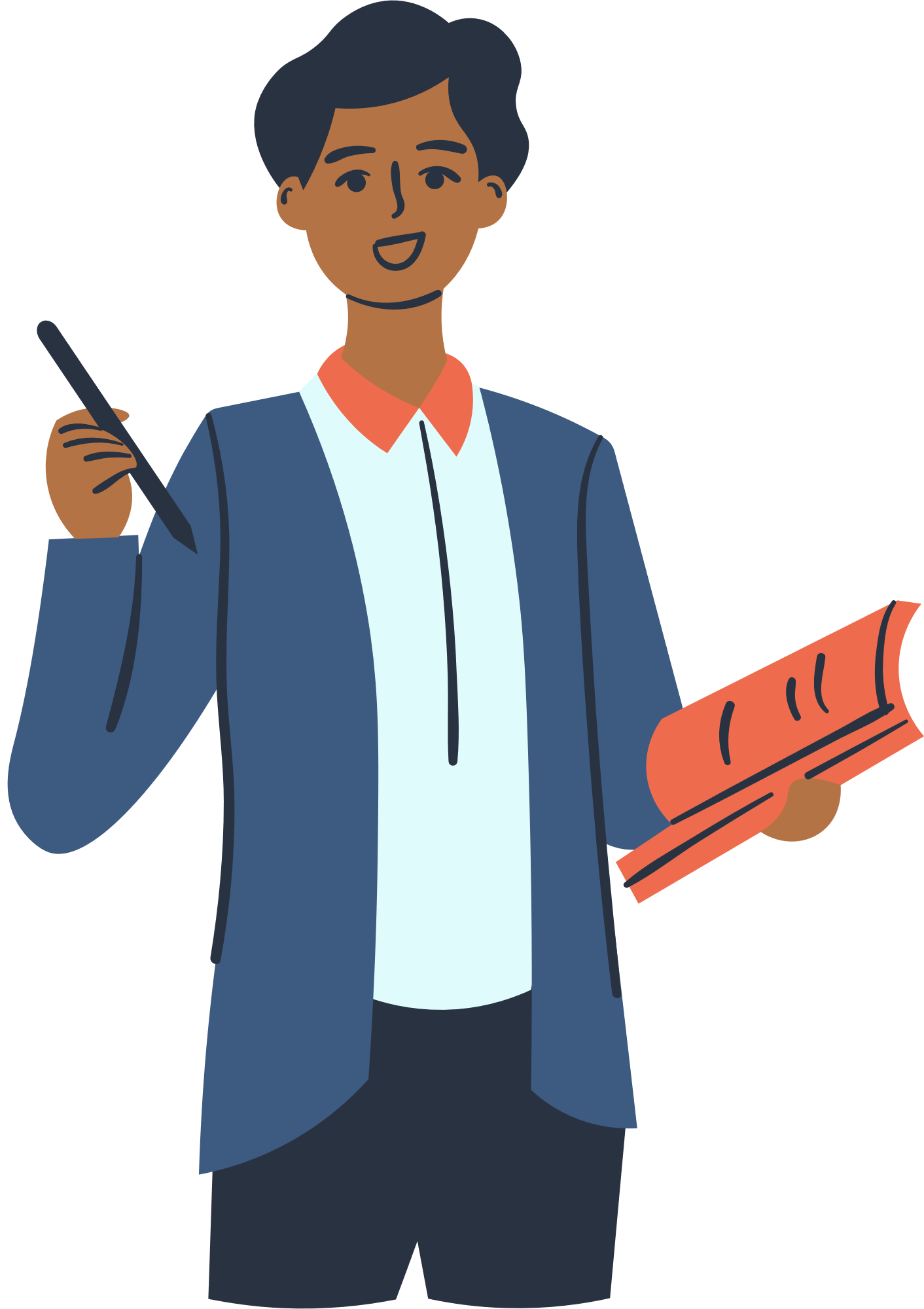 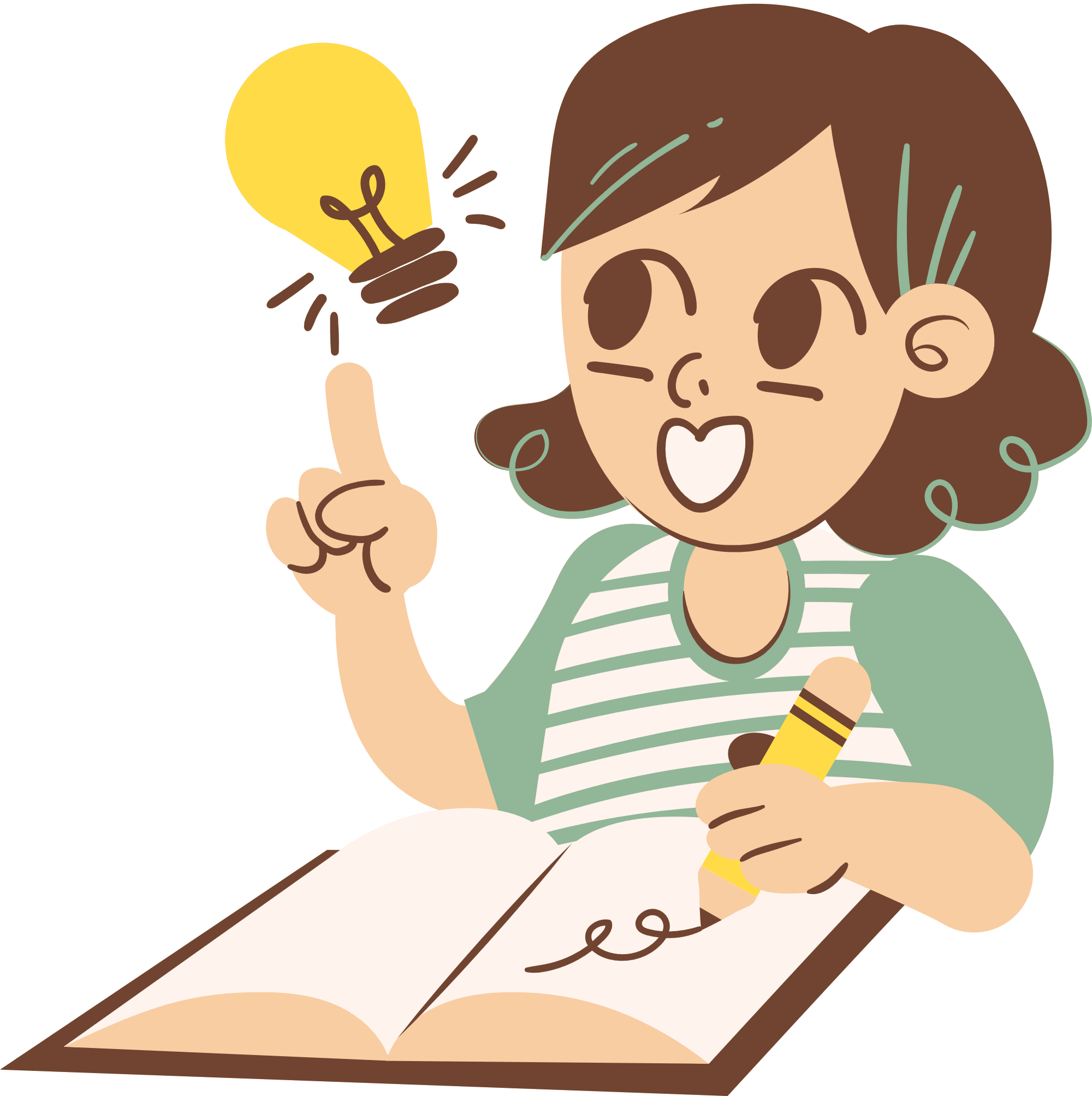 1. Tầm quan trọng của định hướng nghề nghiệp
- Định hướng nghề nghiệp sẽ giúp em chọn được công việc phù hợp với sở thích và năng lực của bản thân, từ đó đảm bảo chất lượng cuộc sống về mặt vật chất lẫn tinh thần.
- Việc định hướng nghiệp nghề nghiệp chính xác ngay từ ban đầu sẽ giúp em dễ đạt thành công trong sự nghiệp hơn vì công việc ấy đúng sở trường, đam mê của em.
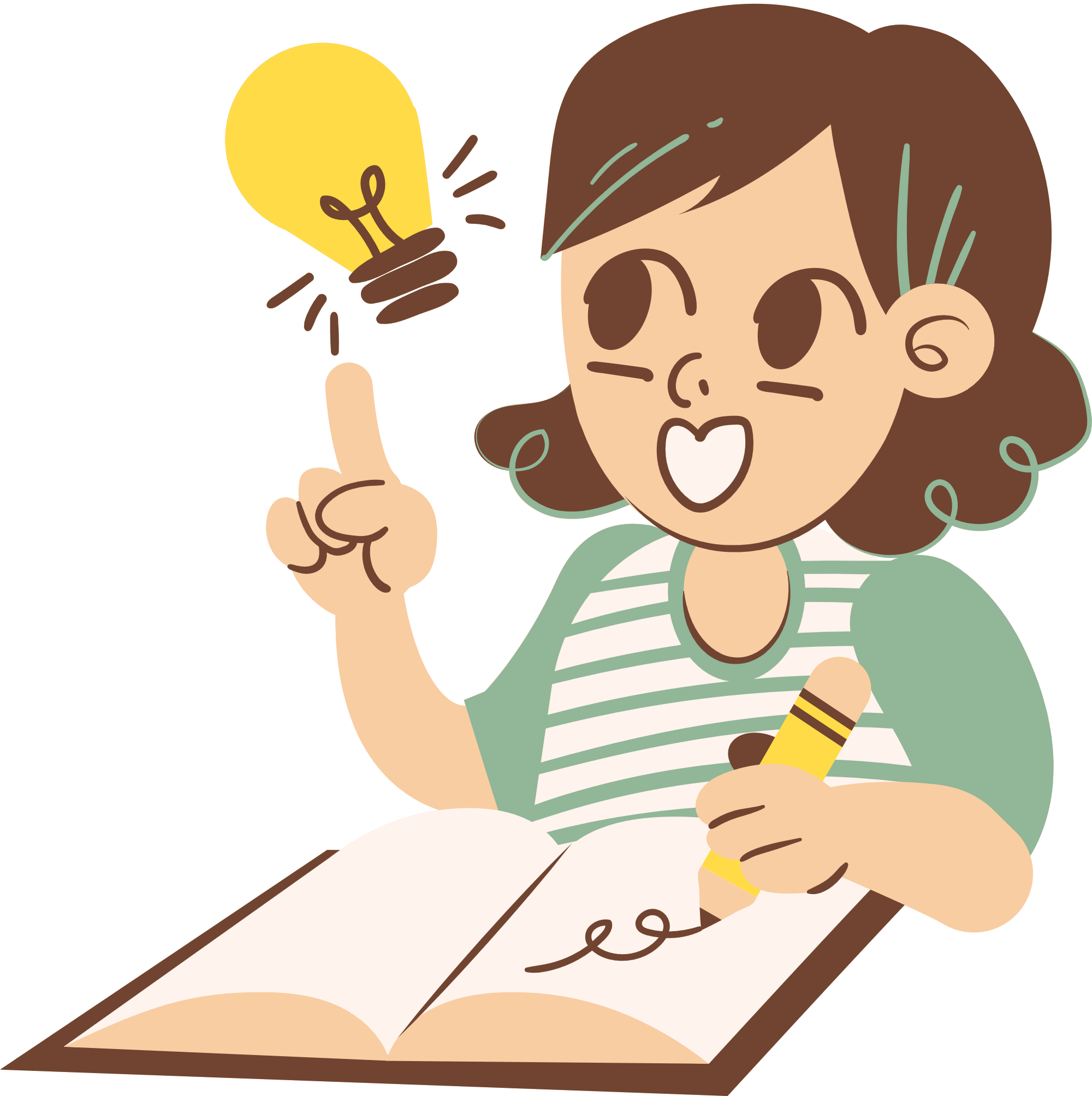 1. Tầm quan trọng của định hướng nghề nghiệp
- Định hướng nghề nghiệp cho bản thân đúng đắn sẽ làm giảm nguy cơ bỏ nghề, làm trái nghề, làm nhiều nghề khác nhau, thậm chí là thất nghiệp.
- Khi có định hướng nghề nghiệp đúng đắn, em sẽ lên kế hoạch học tập hiệu quả hơn. Điều này giúp em biết rõ mình cần trau dồi và phát triển những gì, từ đó tiết kiệm thời gian và tiền bạc, tránh đầu tư vào các khoá học hay ngành nghề không phù hợp.
2
Tìm hiểu bản thân để lựa chọn nghề nghiệp trong tương lai
Theo em, trước khi đưa ra quyết định lựa chọn ngành nghề, em cần xác định điều gì?
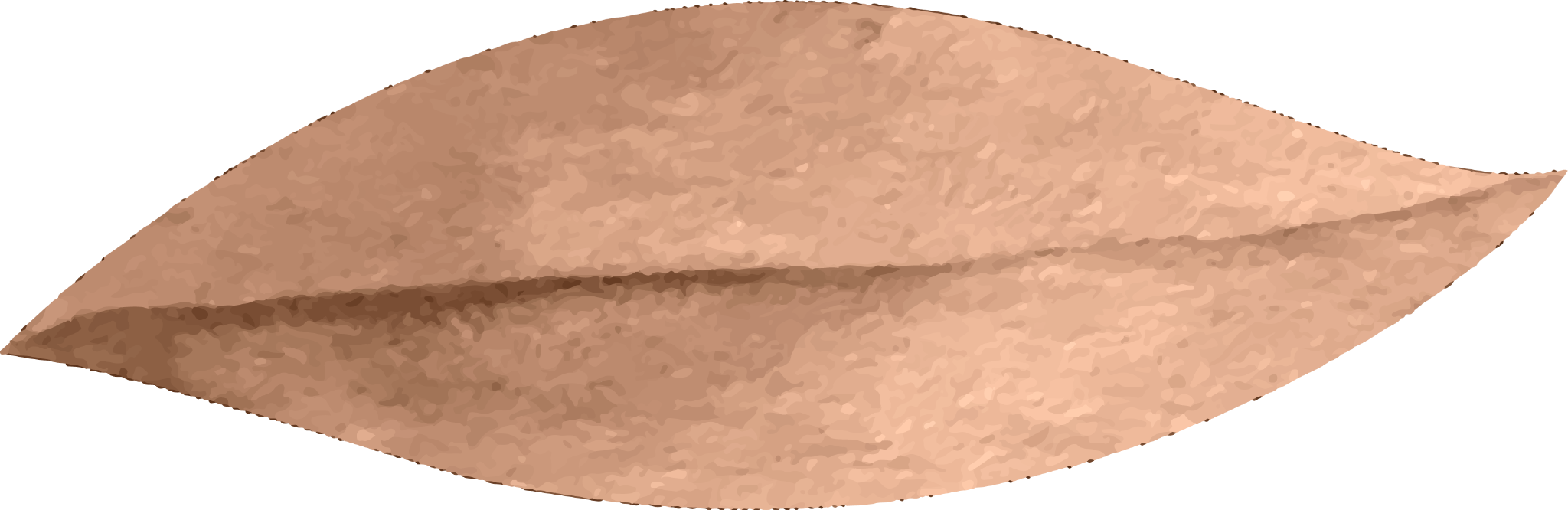 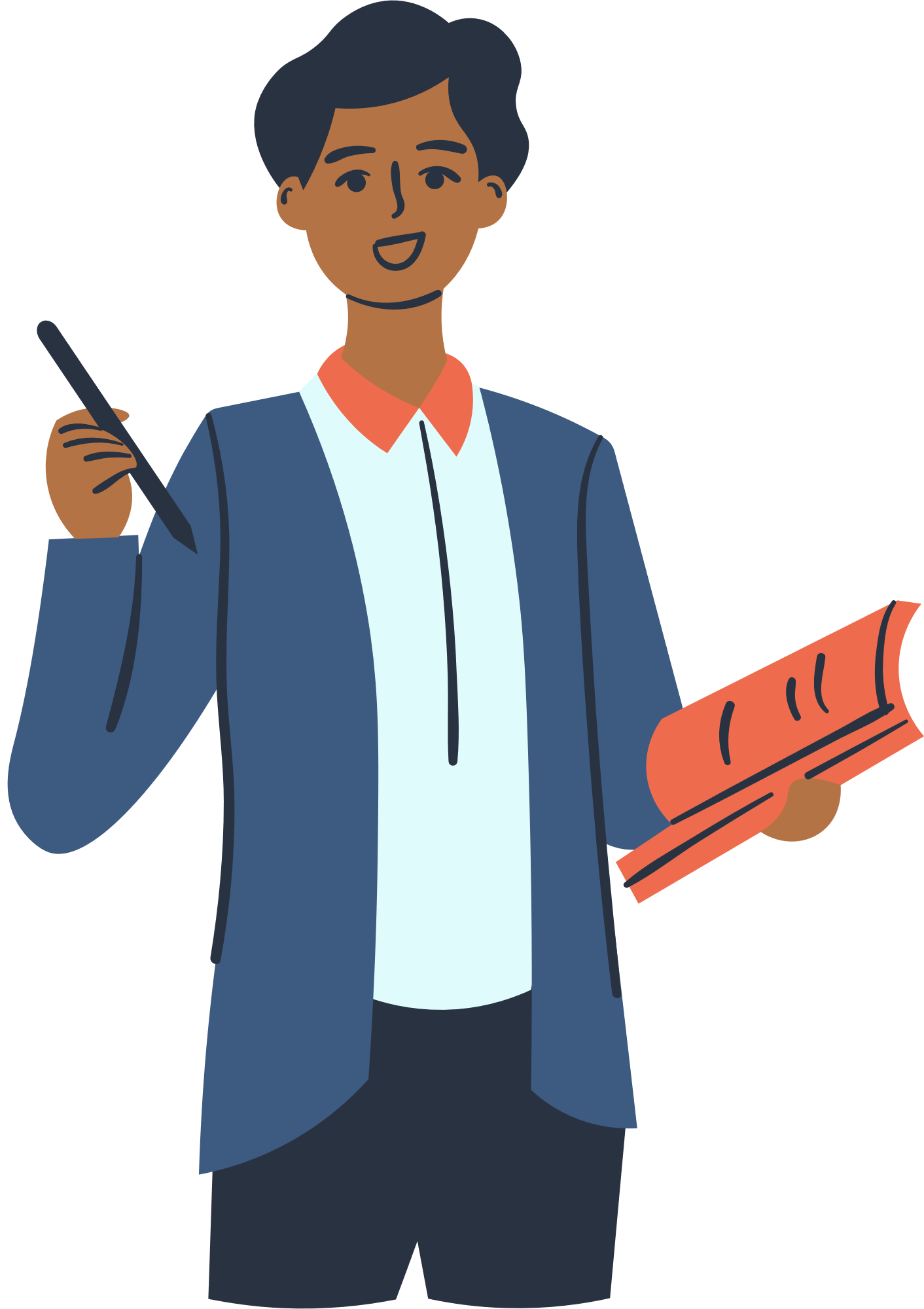 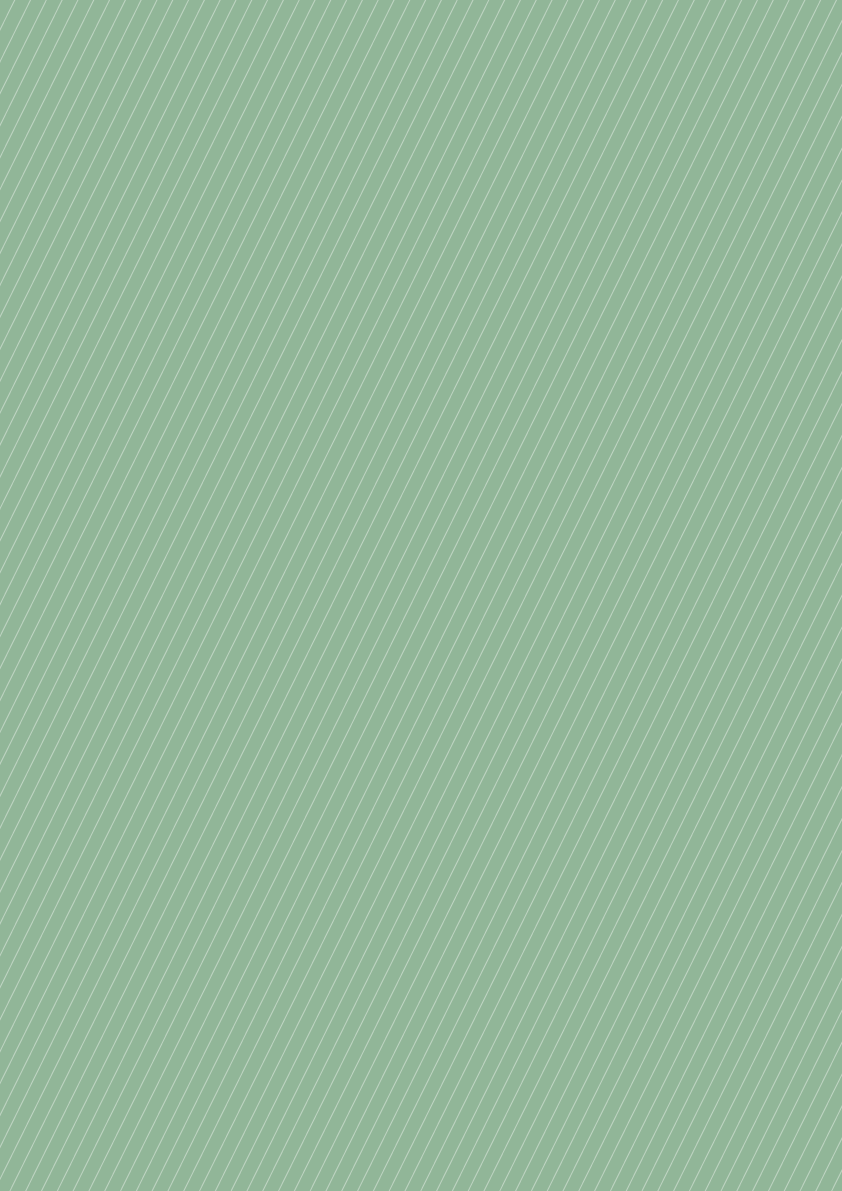 Trước khi đưa ra quyết định lựa chọn ngành nghề, em cần xác định:
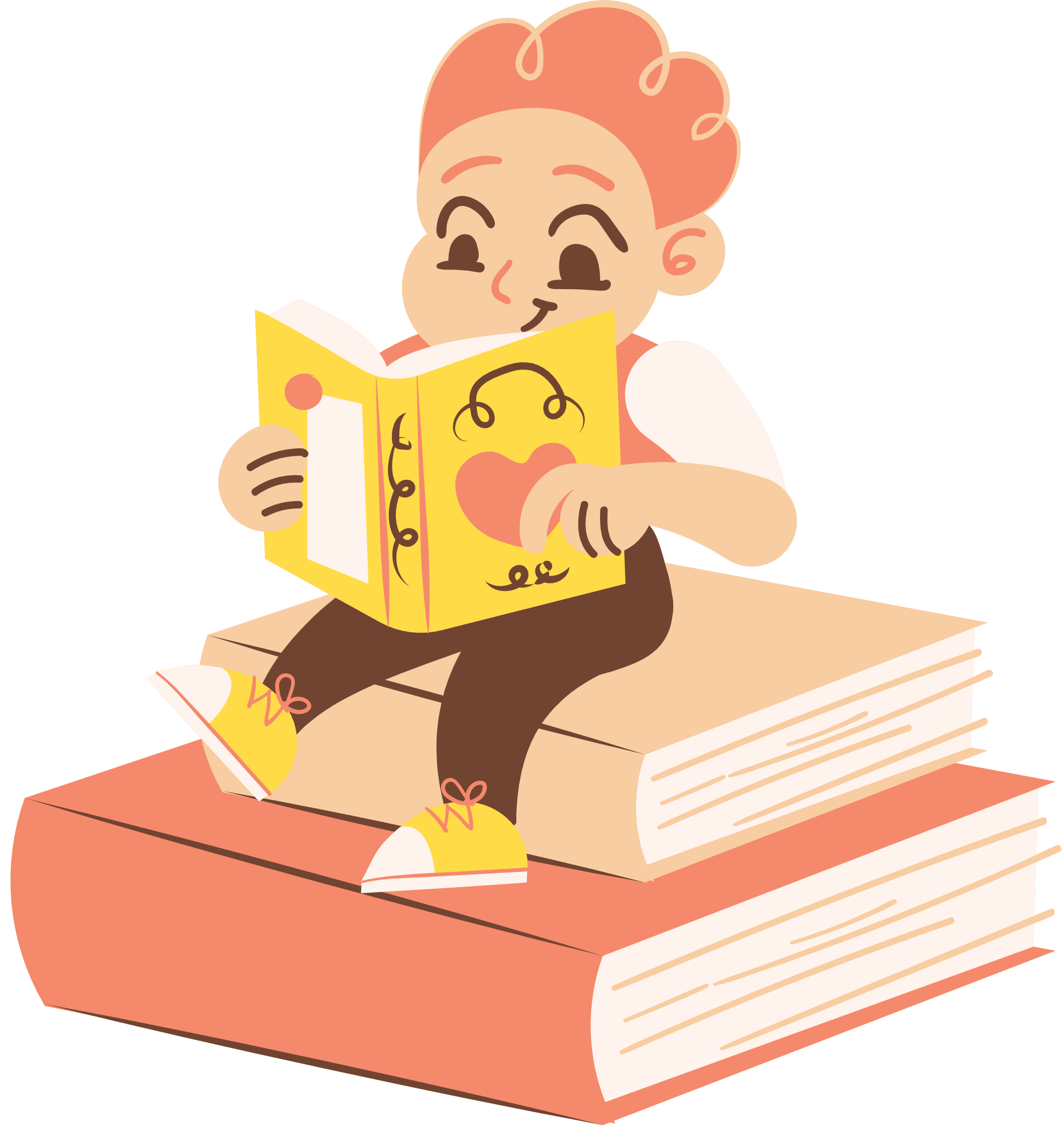 + Niềm đam mê, yêu thích của bản thân: vì chỉ có đam mê các em mới dành mọi sức lực và tâm huyết theo đuổi ngành nghề mà mình lựa chọn.
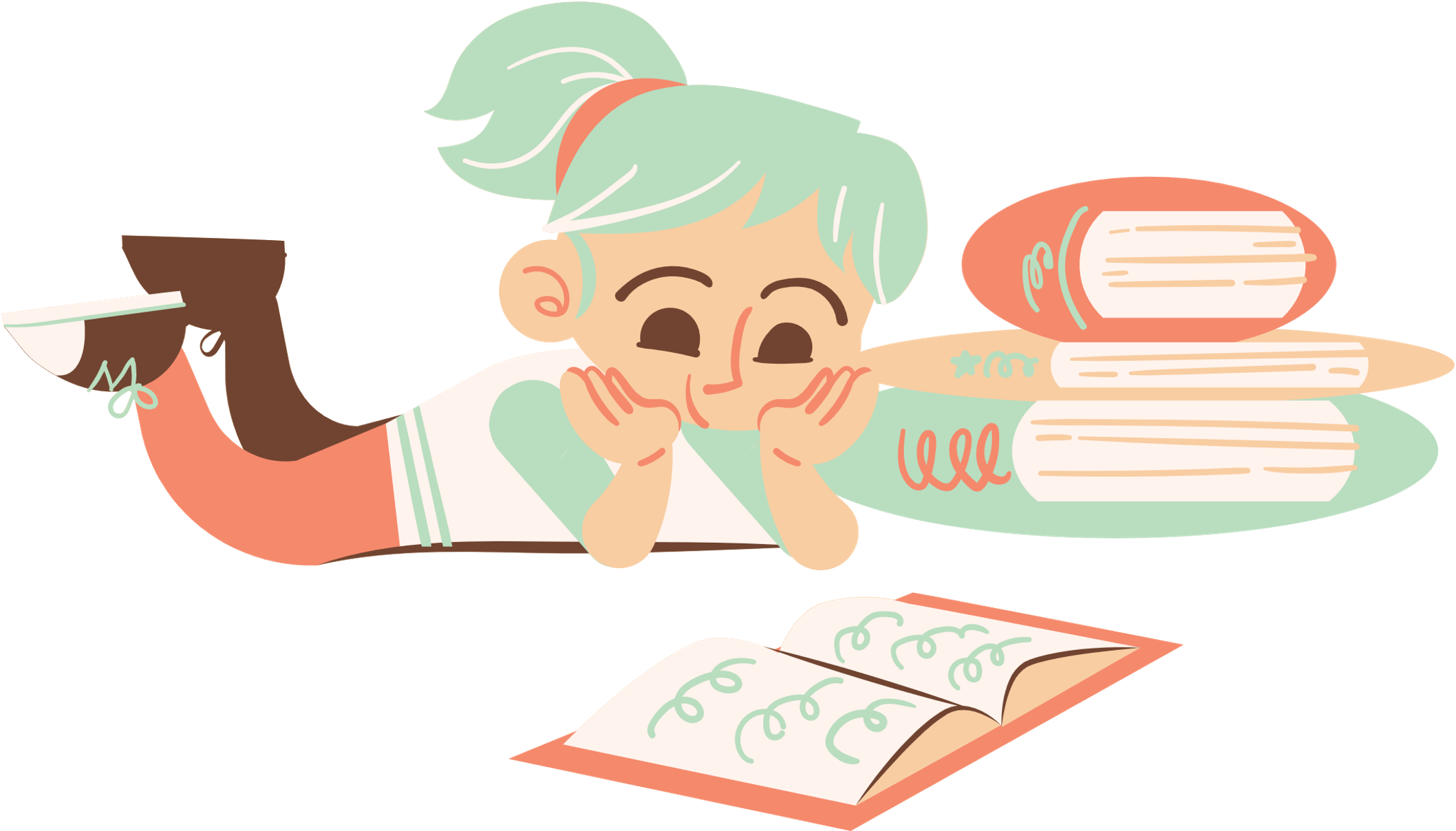 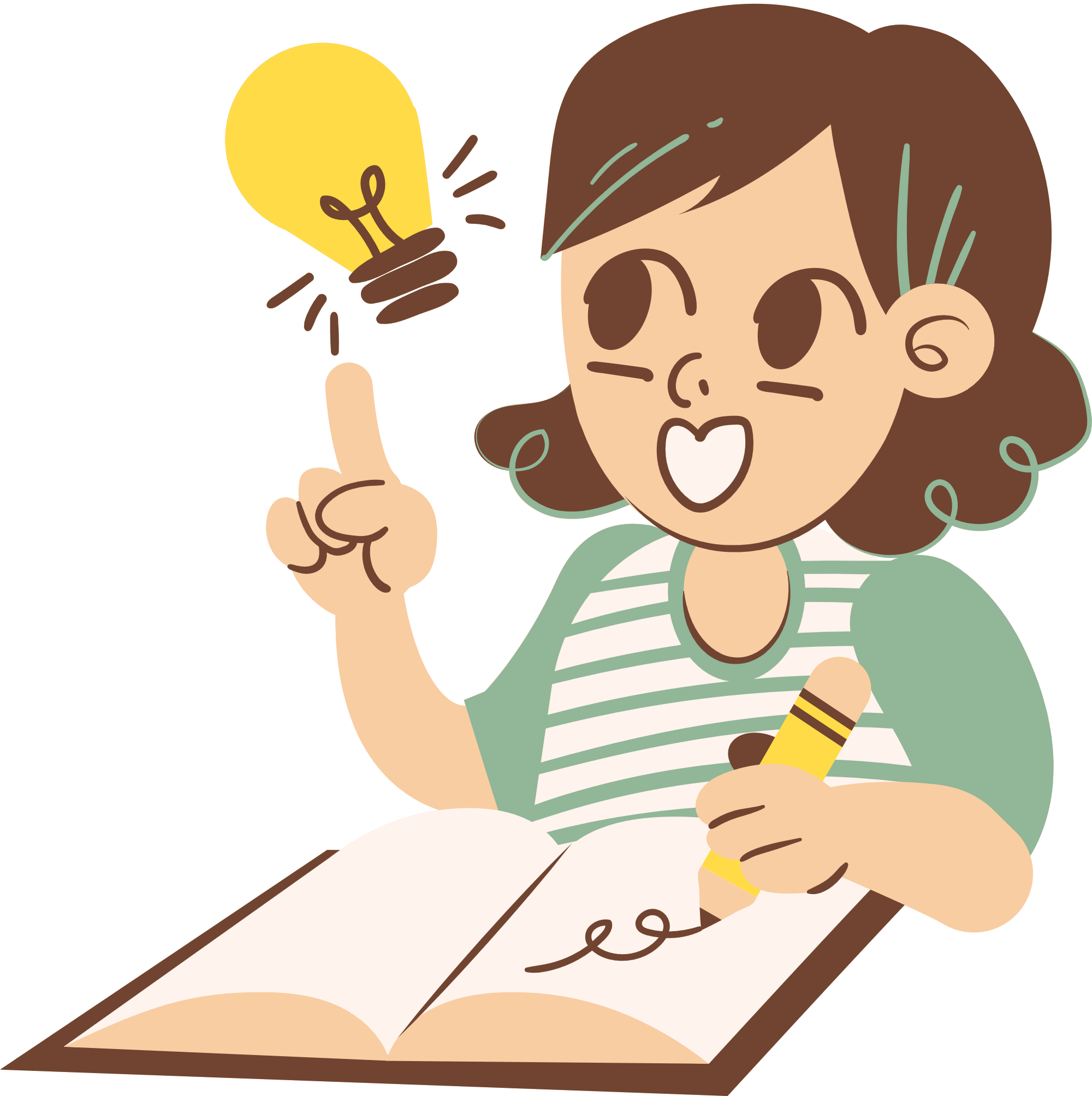 Trước khi đưa ra quyết định lựa chọn ngành nghề, em cần xác định:
+ Điểm mạnh, điểm yếu và năng lực cá nhân: nắm vững những mặt hạn chế và điểm mạnh cá nhân sẽ giúp em chọn lựa ngành nghề phù hợp hơn.
+ Tìm hiểu nhu cầu của thị trường lao động và các cơ hội nghề nghiệp trong tương lai: giúp em có cái nhìn bao quát về nghề nghiệp và đưa ra các định hướng đúng đắn ngay khi còn là học sinh phổ thông
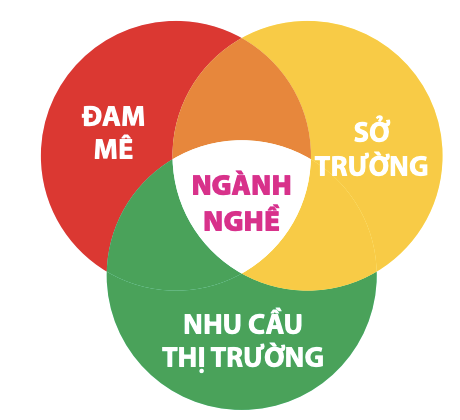 III. Biện pháp định hướng nghề nghiệp
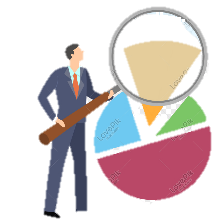 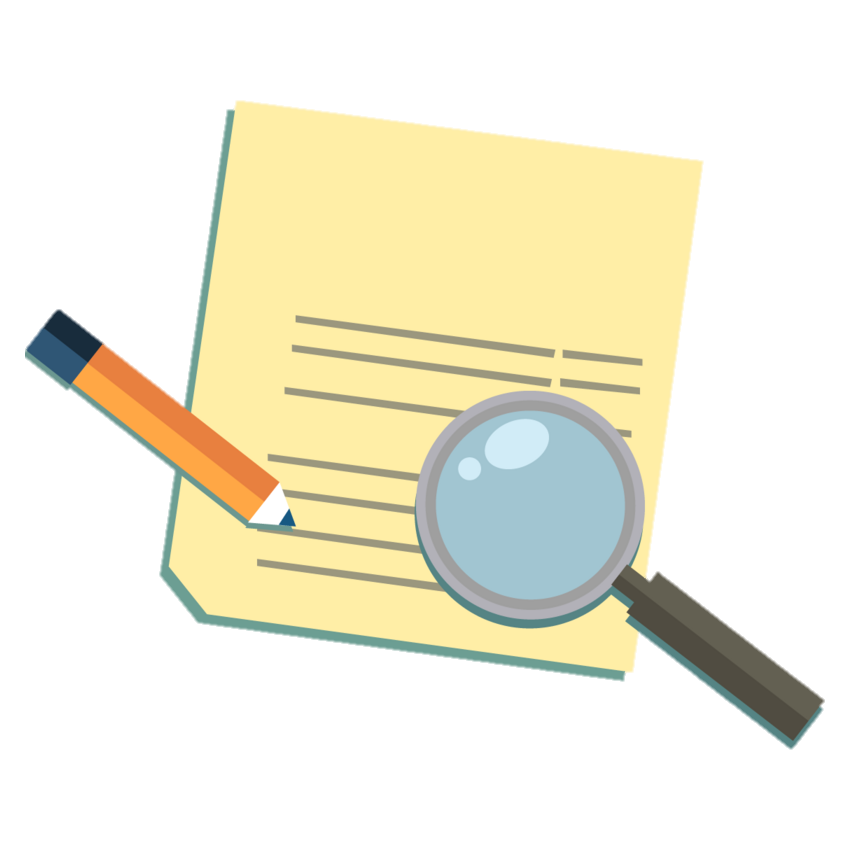 HOẠT ĐỘNG
Dựa vào nội dung tài liệu, hoạt động nhóm, tìm hiểu hoạt động
Kĩ thuật mảnh ghép
VÒNG 1 NHÓM CHUYÊN GIA
Hoạt động: 4 nhóm
Thời gian:  
7 phút
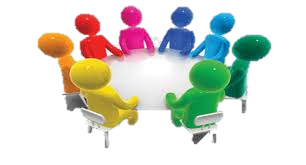 Hết giờ, các nhóm trao đổi thành viên
Thảo luận hoàn thành yc
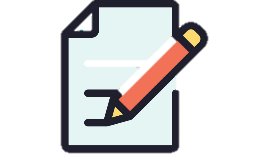 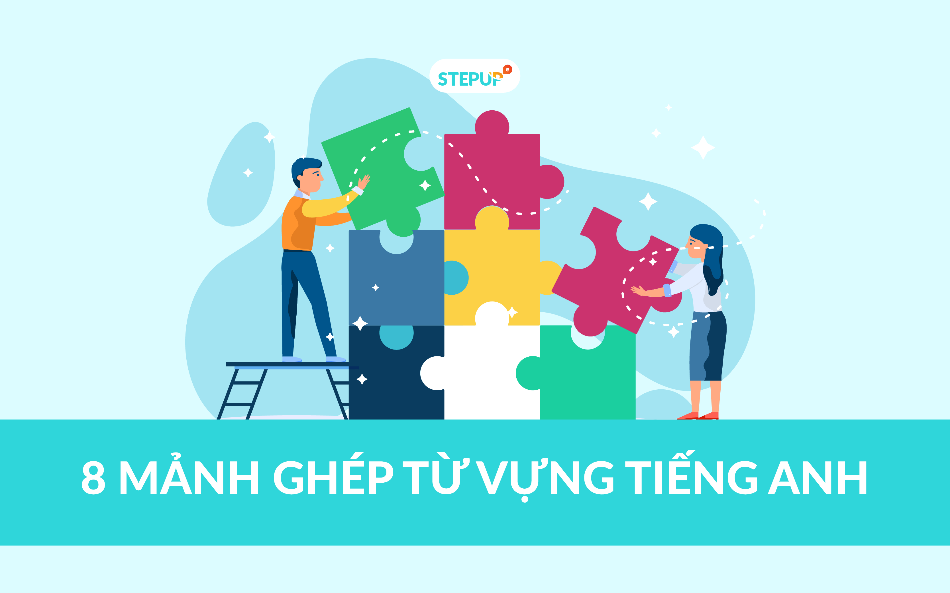 VÒNG 2. MẢNH GHÉP
Các nhóm di chuyển thành viên theo sơ đồ sau:
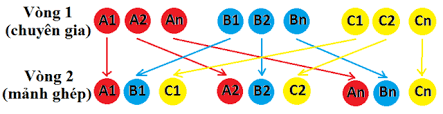 Hãy kể tên các hoạt động định hướng nghề nghiệp thú vị tại Thành phố Hà Nội mà em biết?
BÁO CÁO SẢN PHẨM
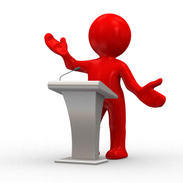 1. Trại hè dành cho thanh thiếu niên
1. Trại hè dành cho thanh thiếu niên
- “Trại hè Tài năng” ở Hà Nội bao gồm nhiều lĩnh vực hấp dẫn như: khoa học công nghệ, kinh doanh và khởi nghiệp, nghệ thuật, khoa học vũ trụ, khoa học máy tính,… giúp các em tự do sáng tạo và khám phá đam mê, năng khiếu của bản thân.
- Mục tiêu:
Giúp có cơ hội bộc lộ tài năng của mình và tìm ra lĩnh vực mà em có thế mạnh, từ đó có những định hướng học tập phù hợp với khả năng và mong đợi của mình trong hành trình chinh phục tri thức.
2. Học kì quân đội
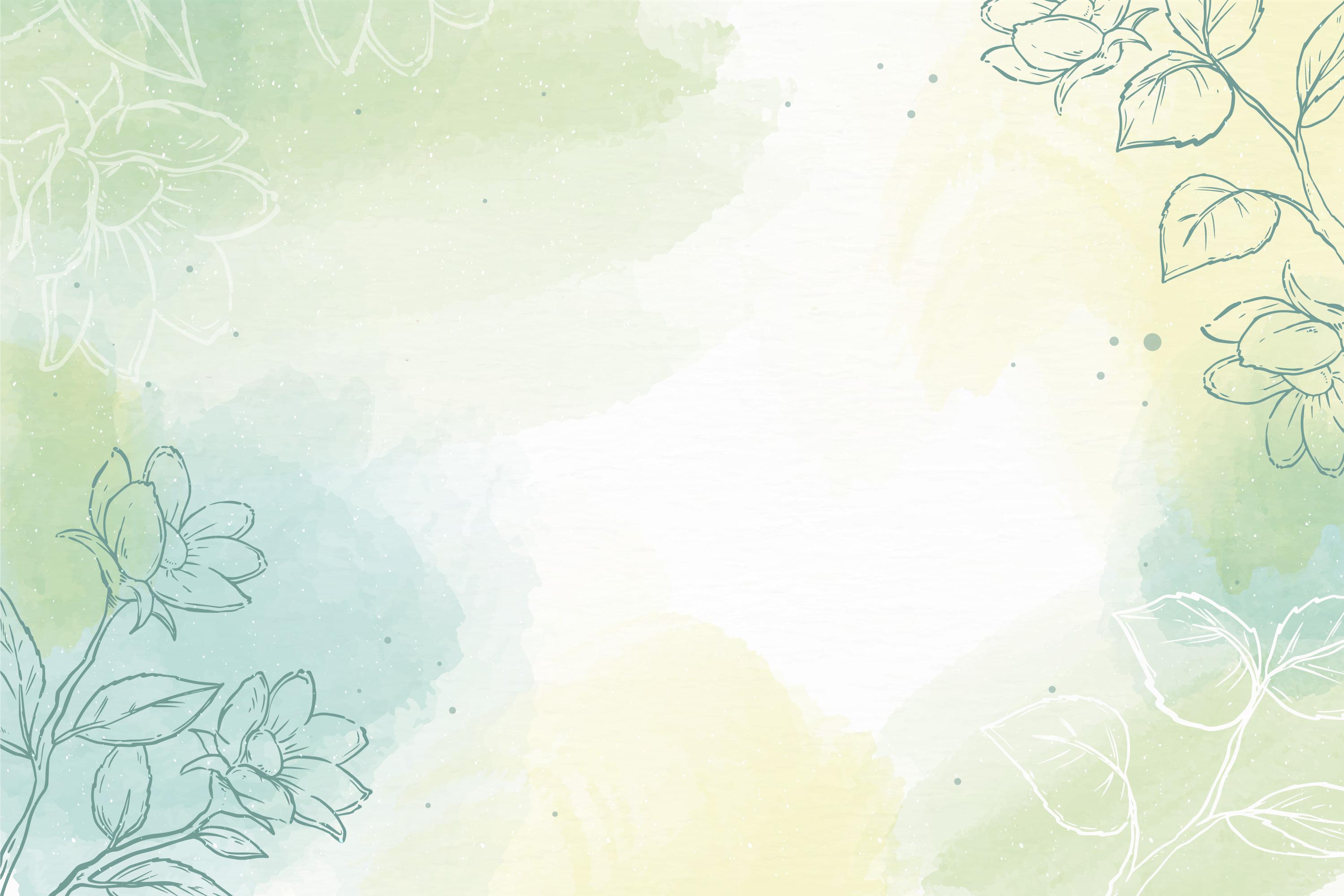 2. Học kì quân đội
- Học kì quân đội là mô hình giáo dục tổng hợp dành cho thanh thiếu niên, thông qua việc rèn luyện và trải nghiệm thực tế trong môi trường quân đội.
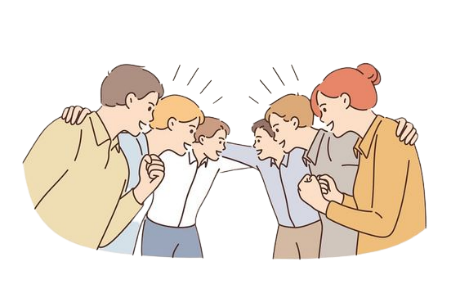 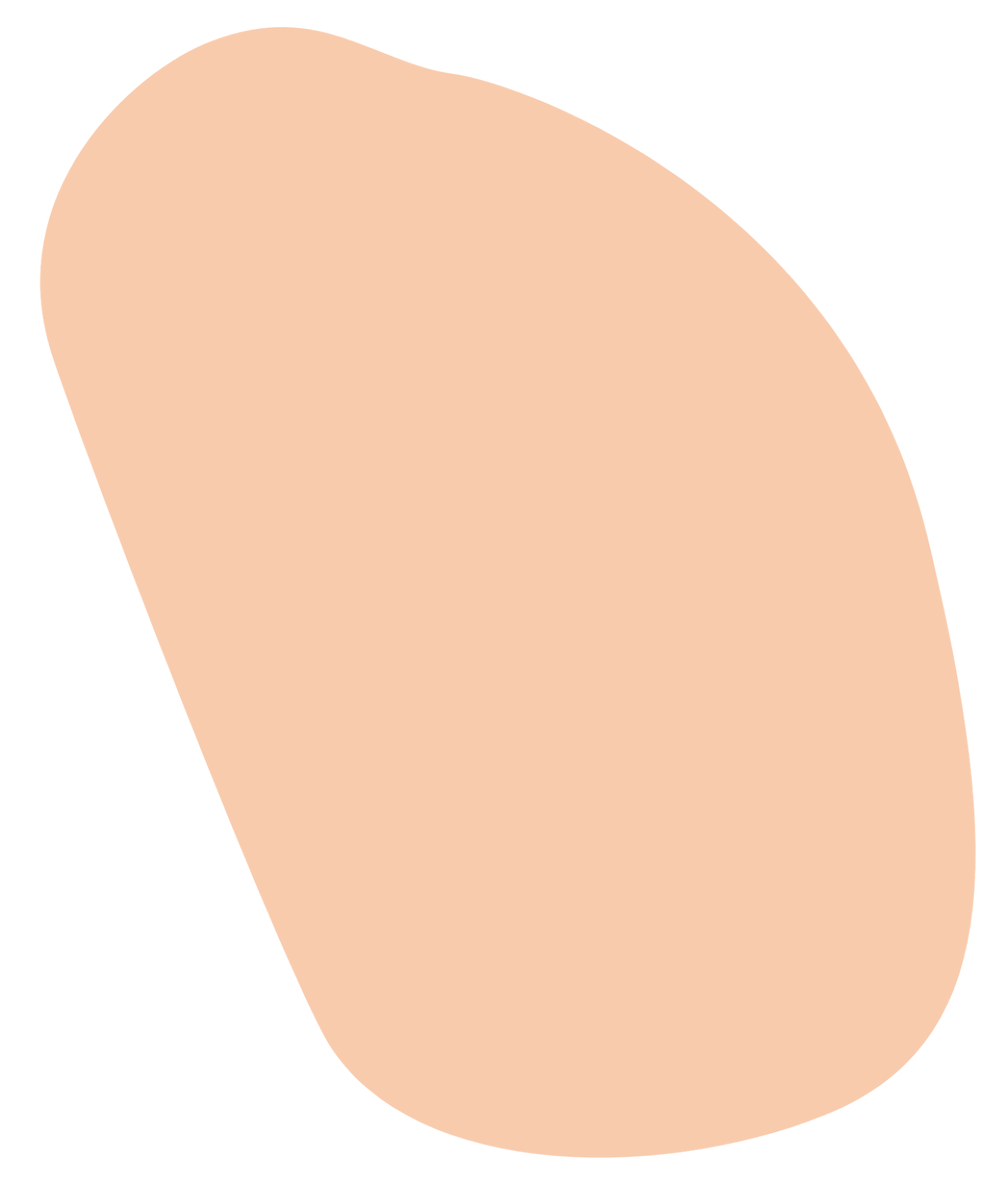 - Mục đích: đào tạo và huấn luyện kĩ năng thực hành xã hội, ý thức trách nhiệm đối với xã hội và gia đình.
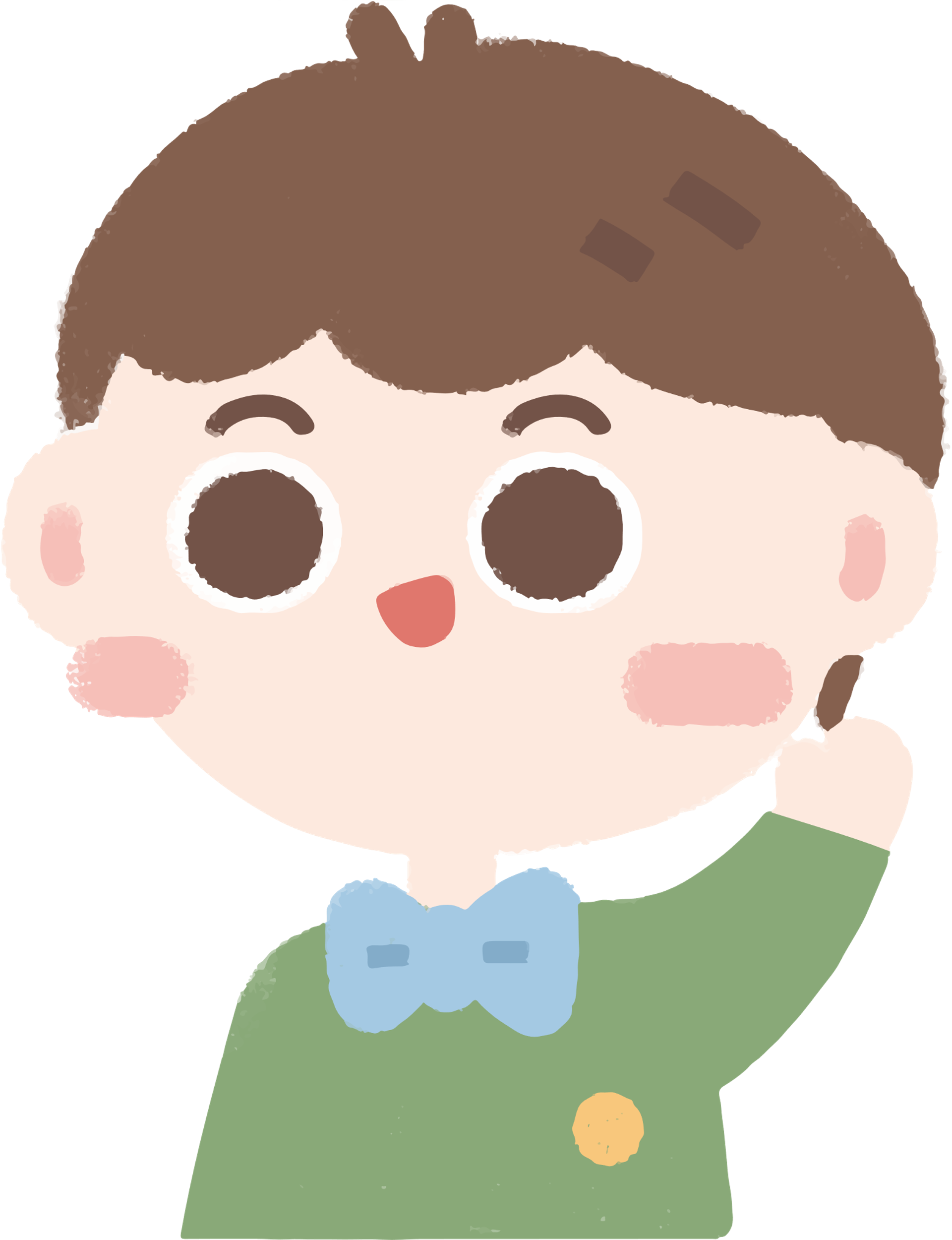 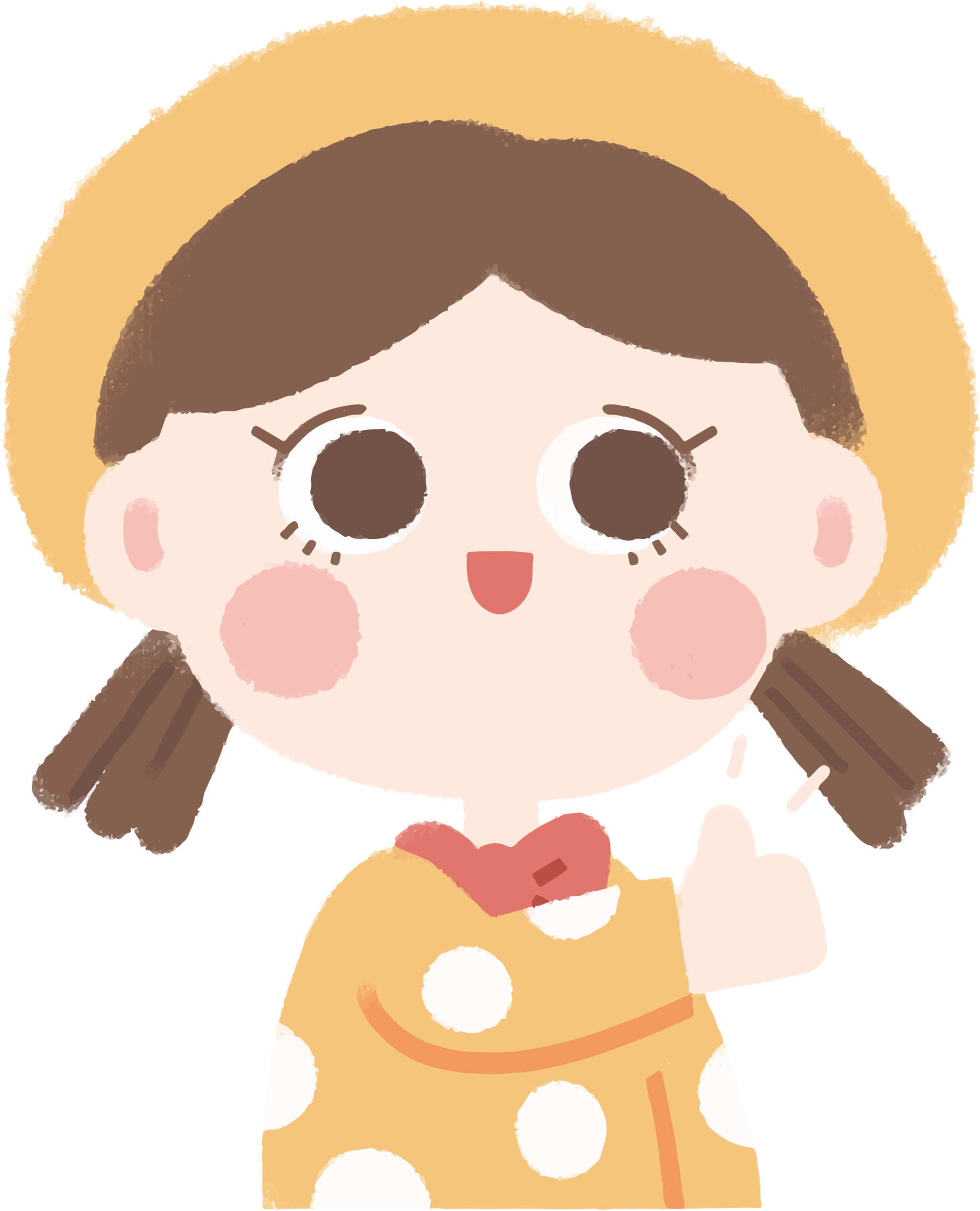 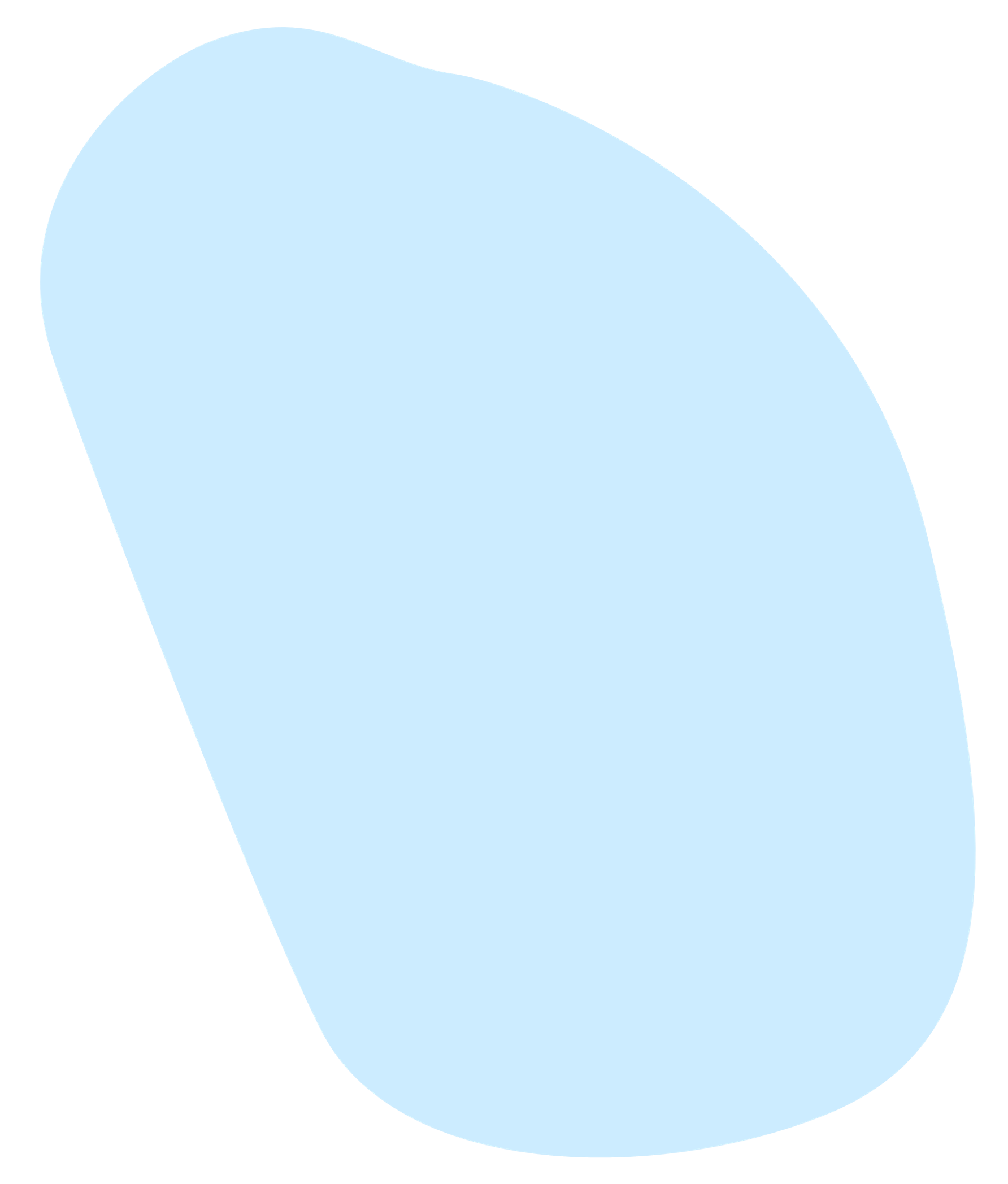 - Khi tham gia học kì quân đội, em sẽ được tập huấn về nề nếp, kỉ luật, xây dựng kĩ năng sống và hình thành các thói quen tốt.
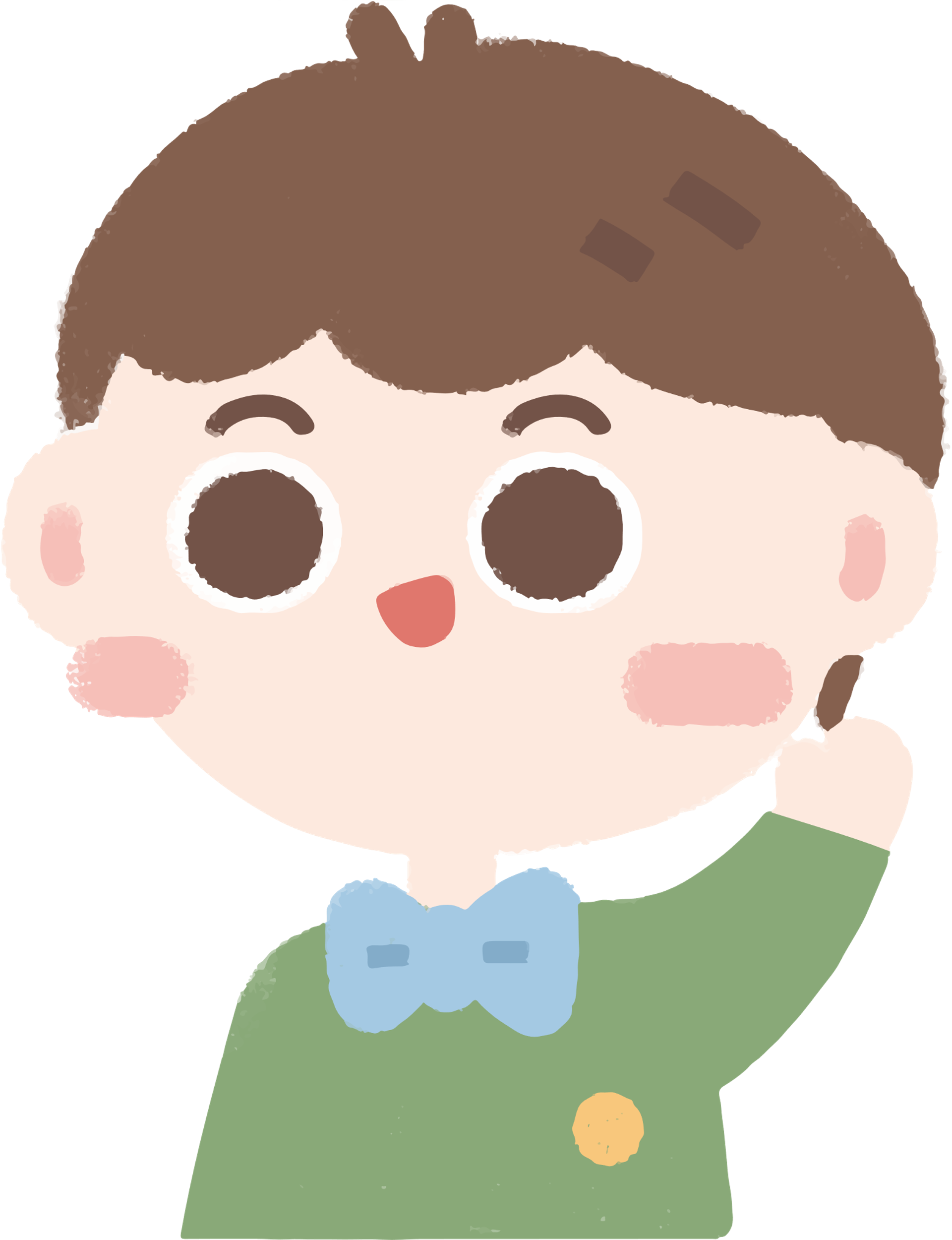 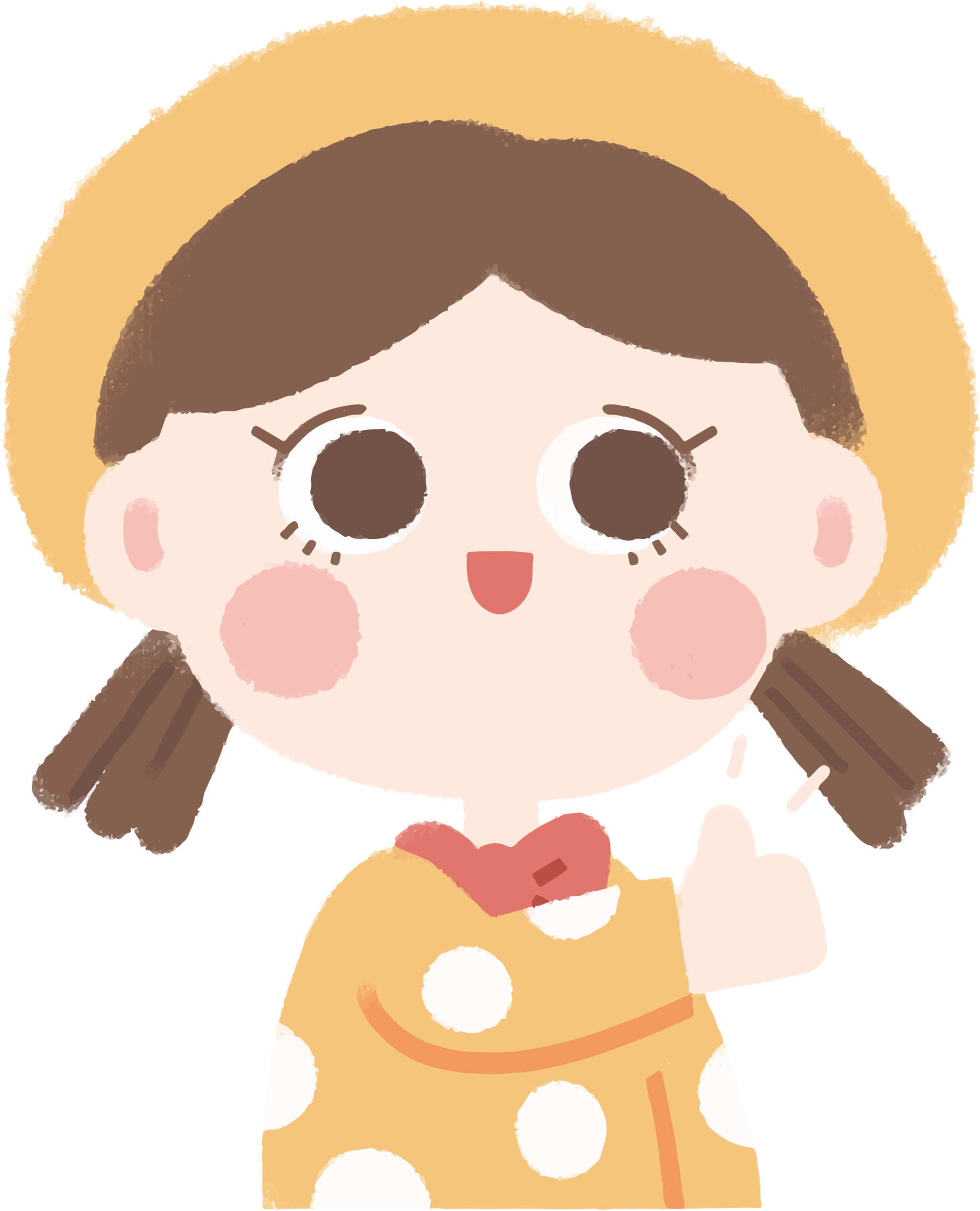 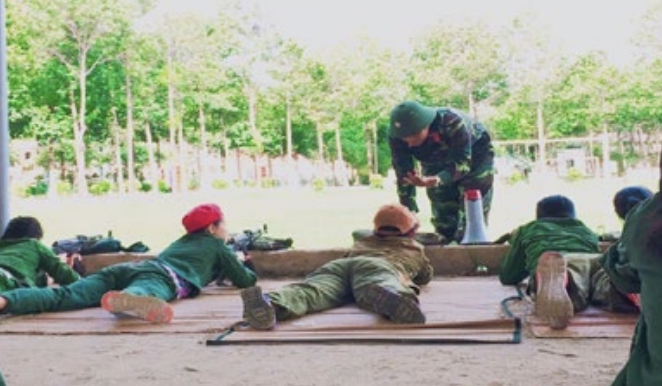 3. Trải nghiệm thực địa
- Mục tiêu:
Giúp xây dựng cho các em tư duy công dân toàn cầu, hình thành ý thức bảo vệ môi trường và khám phá tiềm lực bên trong của bản thân.
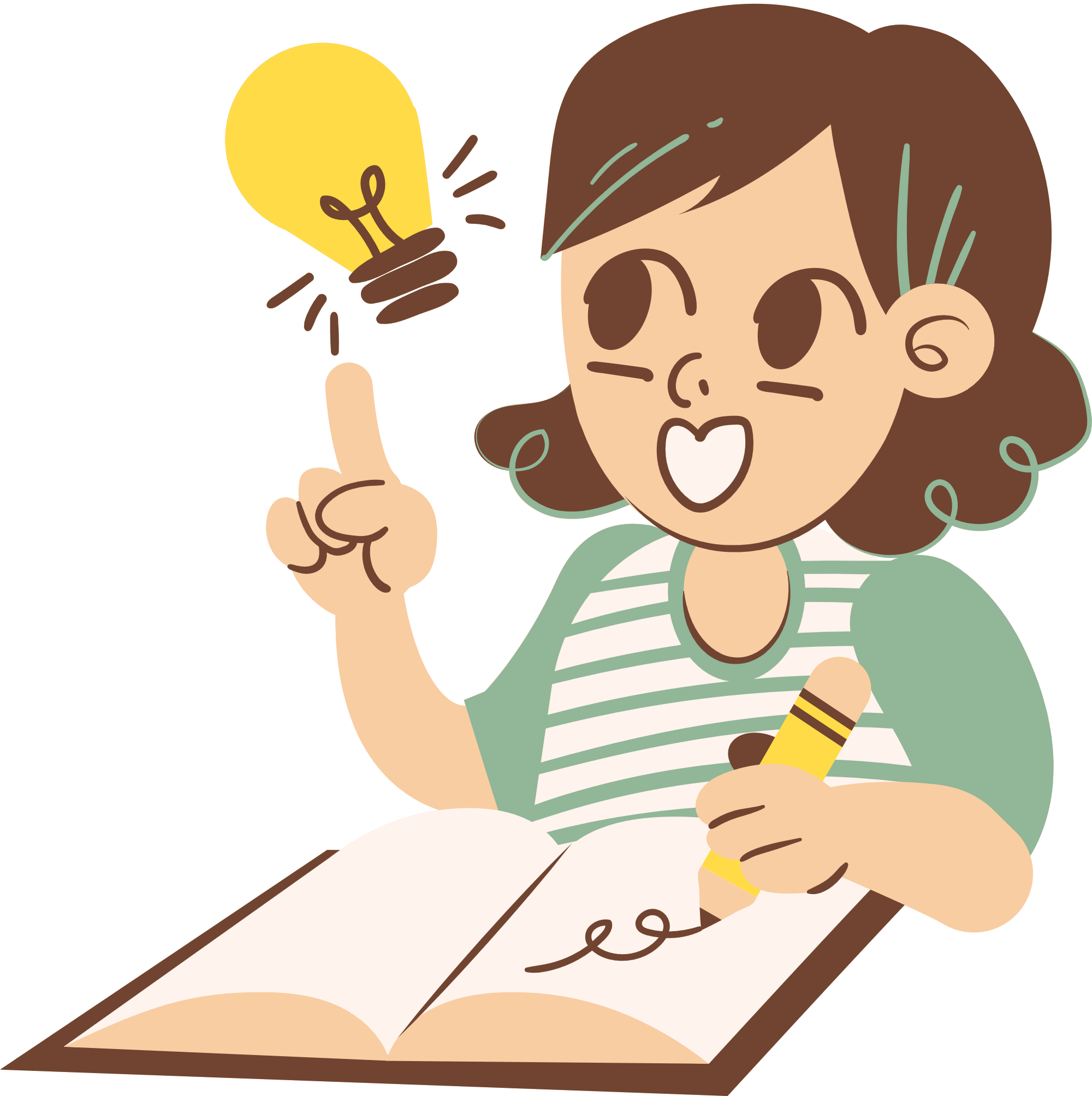 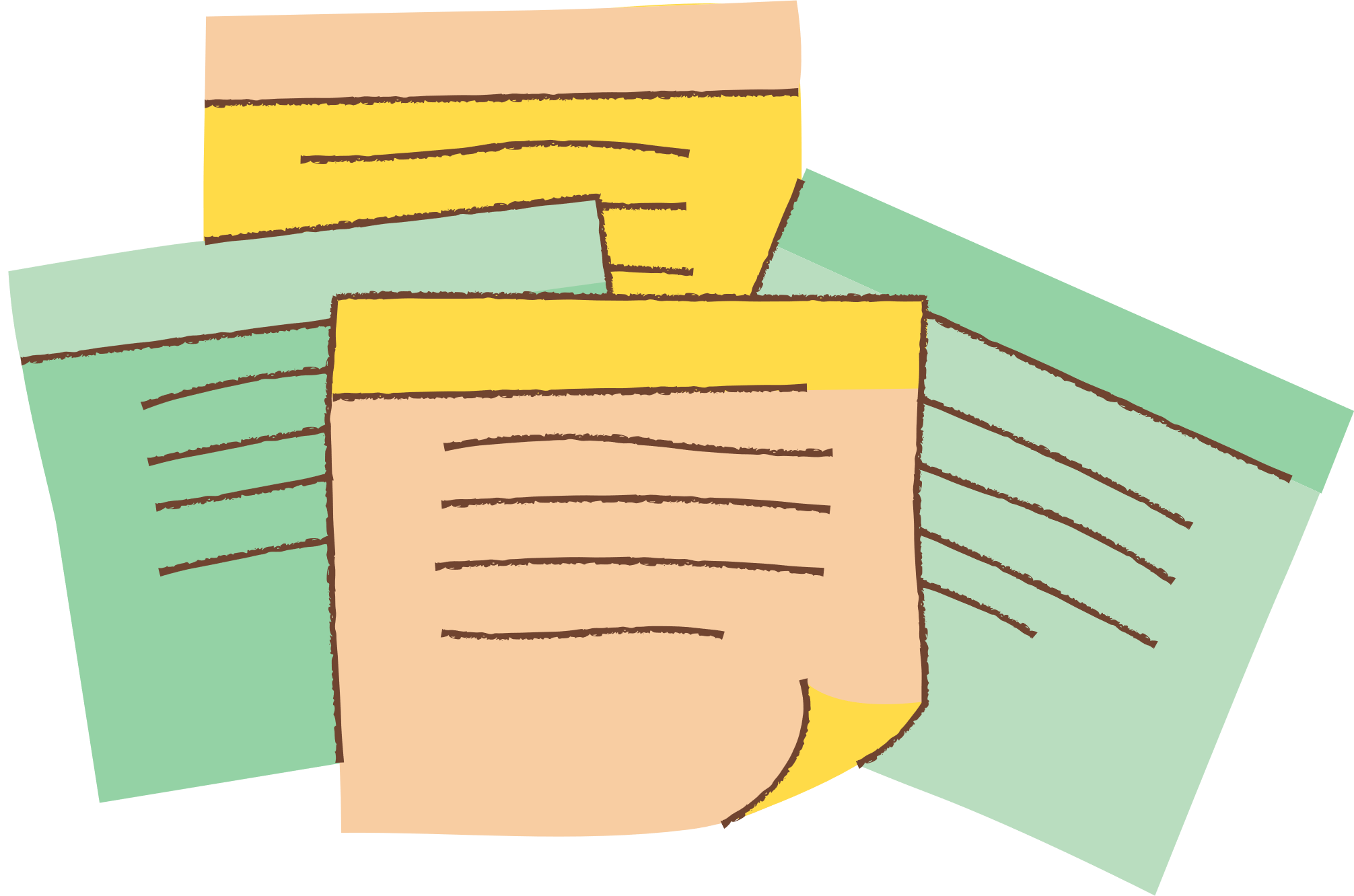 3. Trải nghiệm thực địa
- Tại Hà Nội, để khám phá tự nhiên các em có thể đi đến vườn quốc gia Ba Vì.
- Để khám phá văn hoá lịch sử em có thể đến Văn Miếu – Quốc Tử Giám, Hoàng thành Thăng Long, nhà tù Hỏa Lò, Gò Đống Đa…
- Để khám các làng nghề truyền thống, em có thể đến làng gốm Bát Tràng, làng nón Chuông, làng lụa Vạn Phúc…
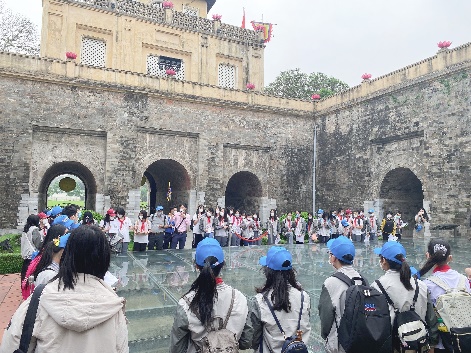 4. Ngày hội tư vấn hướng nghiệp
4. Ngày hội tư vấn hướng nghiệp
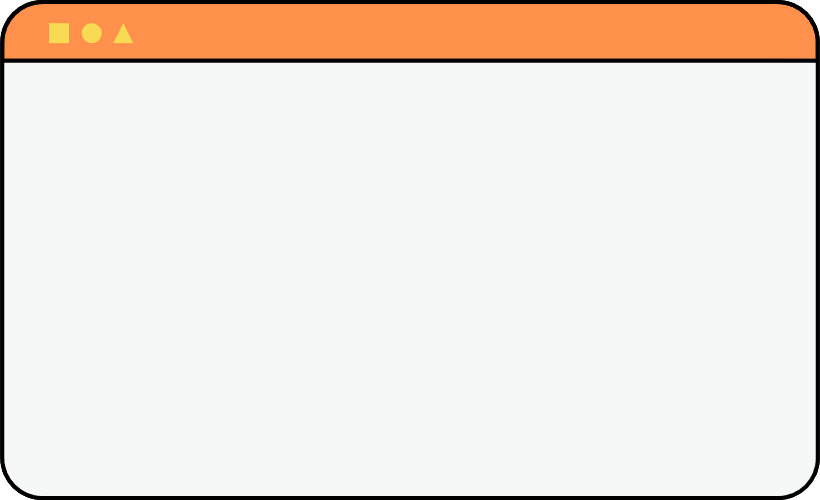 - Các hoạt động sôi nổi như: thi trắc nghiệm định hướng nghề nghiệp; cung cấp thông tin, tư vấn kĩ năng chọn nghề nghiệp; tham quan, tìm hiểu và trực tiếp nghe giới thiệu về các ngành nghề trên địa bàn Thành phố.
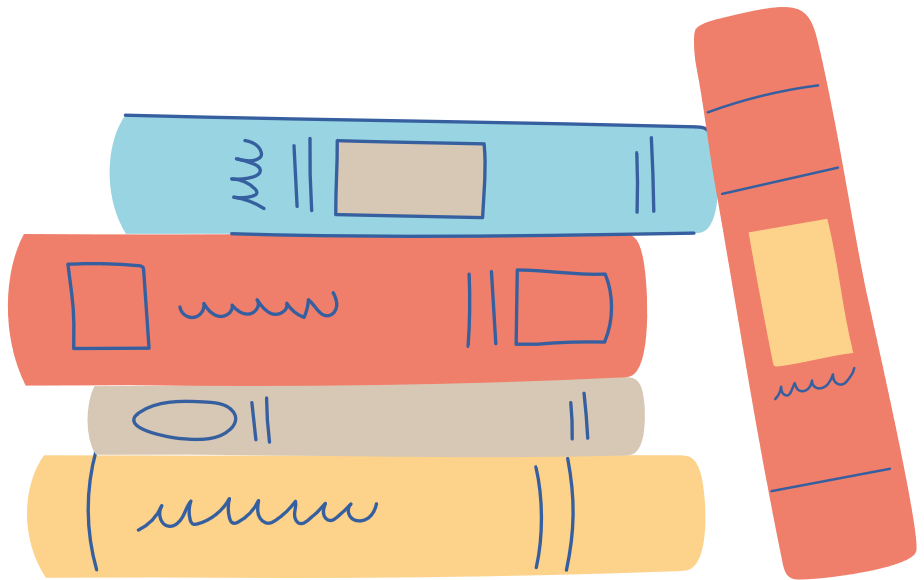 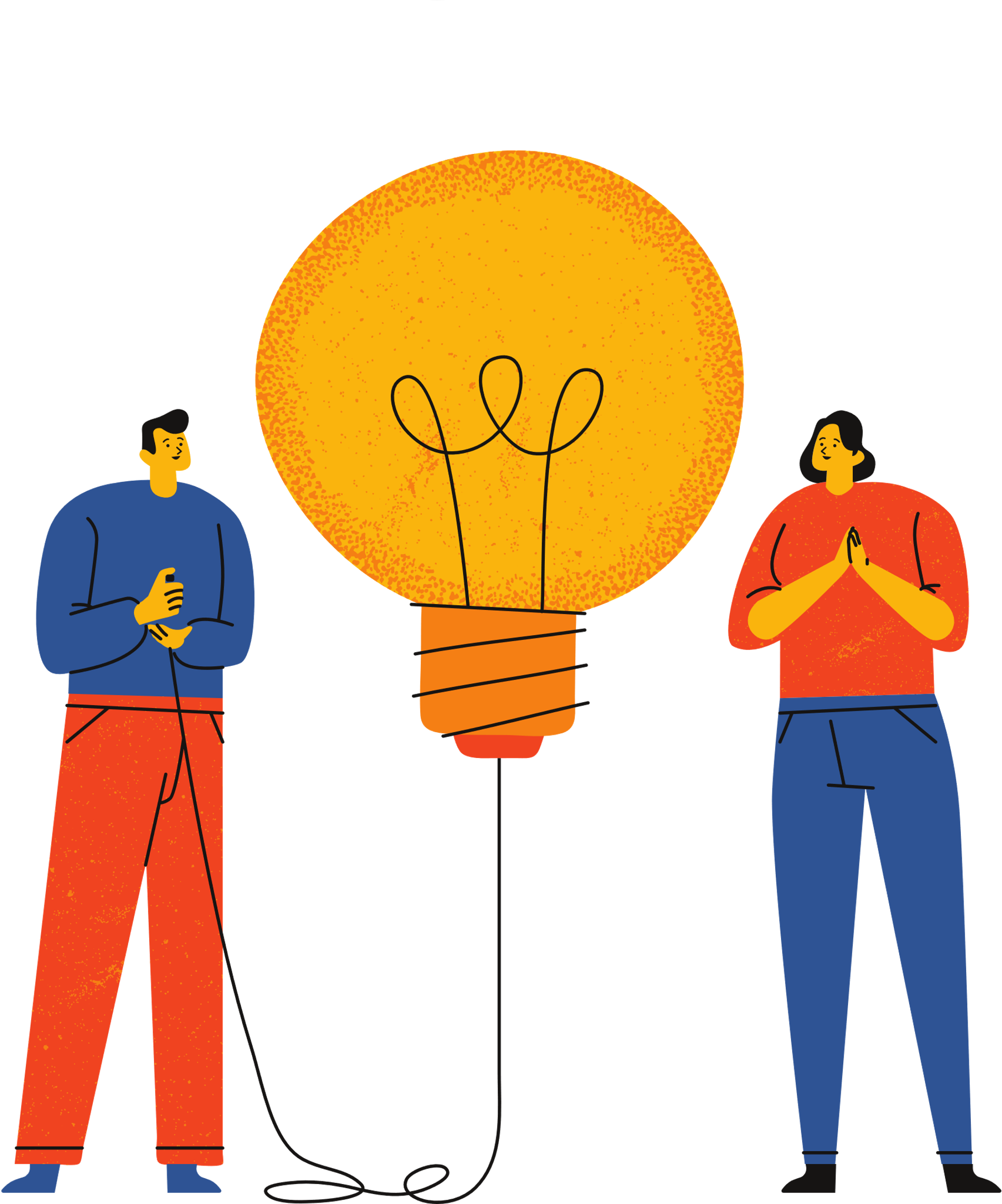 4. Ngày hội tư vấn hướng nghiệp
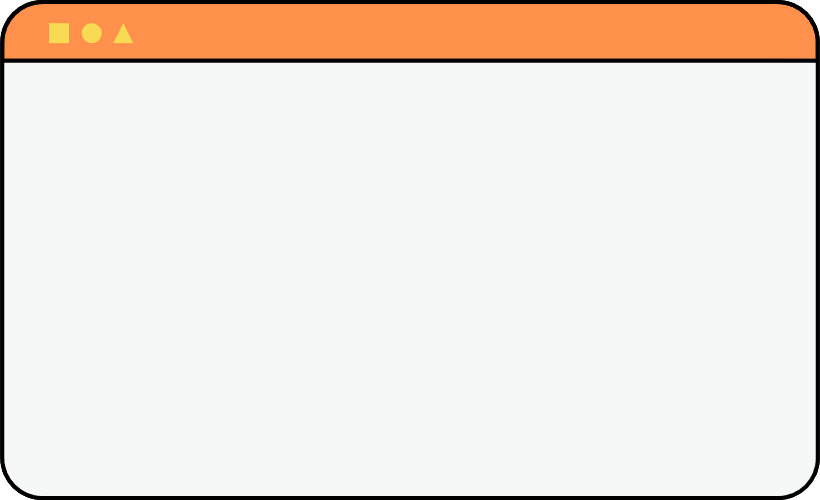 - Các em tham gia các buổi giao lưu, trao đổi với các chuyên gia tư vấn hướng nghiệp, đại diện các đơn vị doanh nghiệp,… về tầm quan trọng của việc học tập, rèn luyện kĩ năng mềm và nhu cầu về việc làm trên thị trường lao động hiện nay.
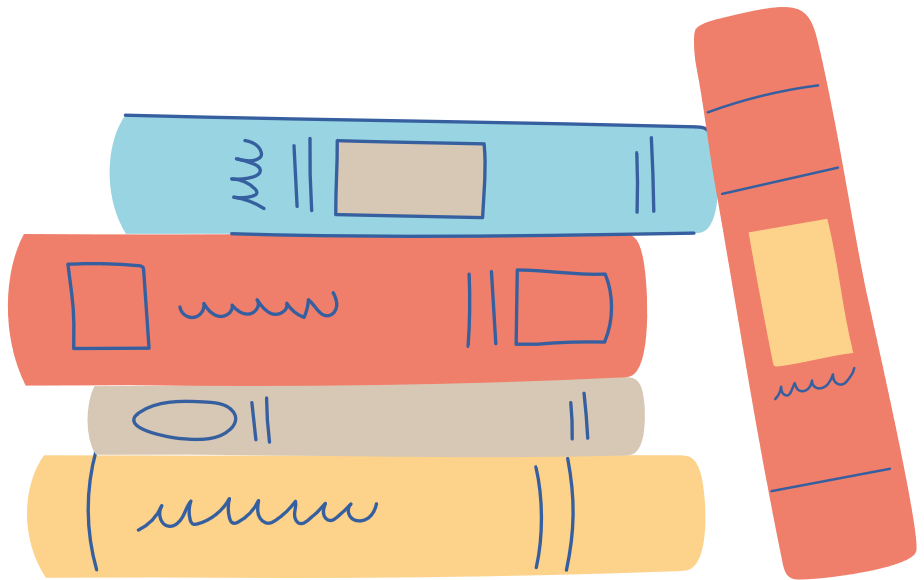 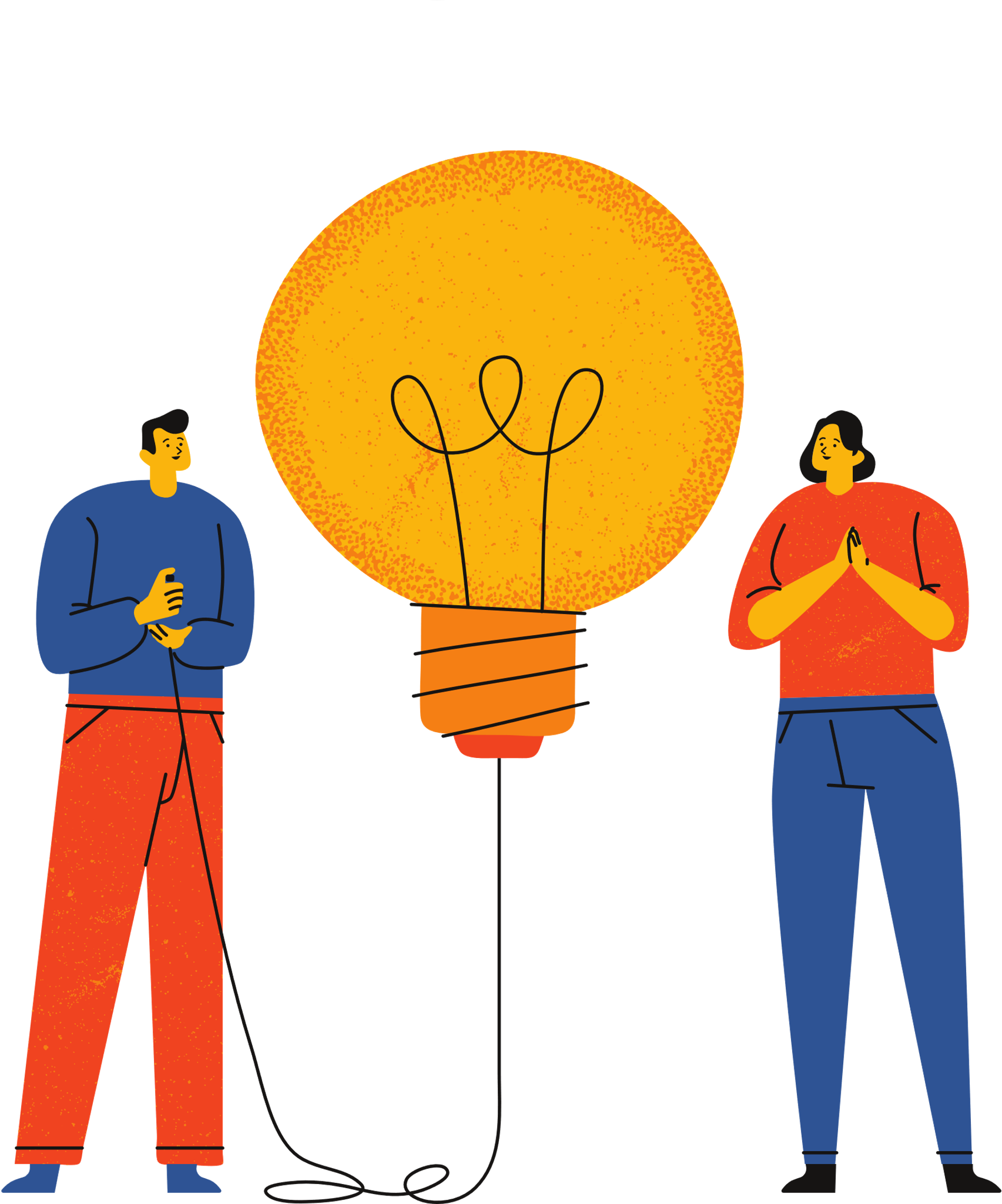 4. Ngày hội tư vấn hướng nghiệp
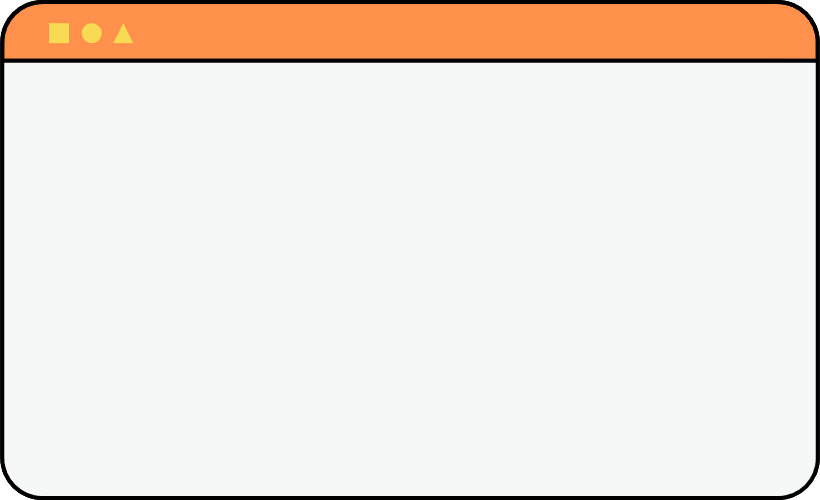 - Tạo cơ hội trong việc nắm bắt các xu hướng lao động được dự báo , giúp các em có cái nhìn tổng quan hơn về định hướng nghề nghiệp tương lai để chọn nghề phù hợp với năng lực, sở thích bản thân và đáp ứng nhu cầu thị trường lao động.
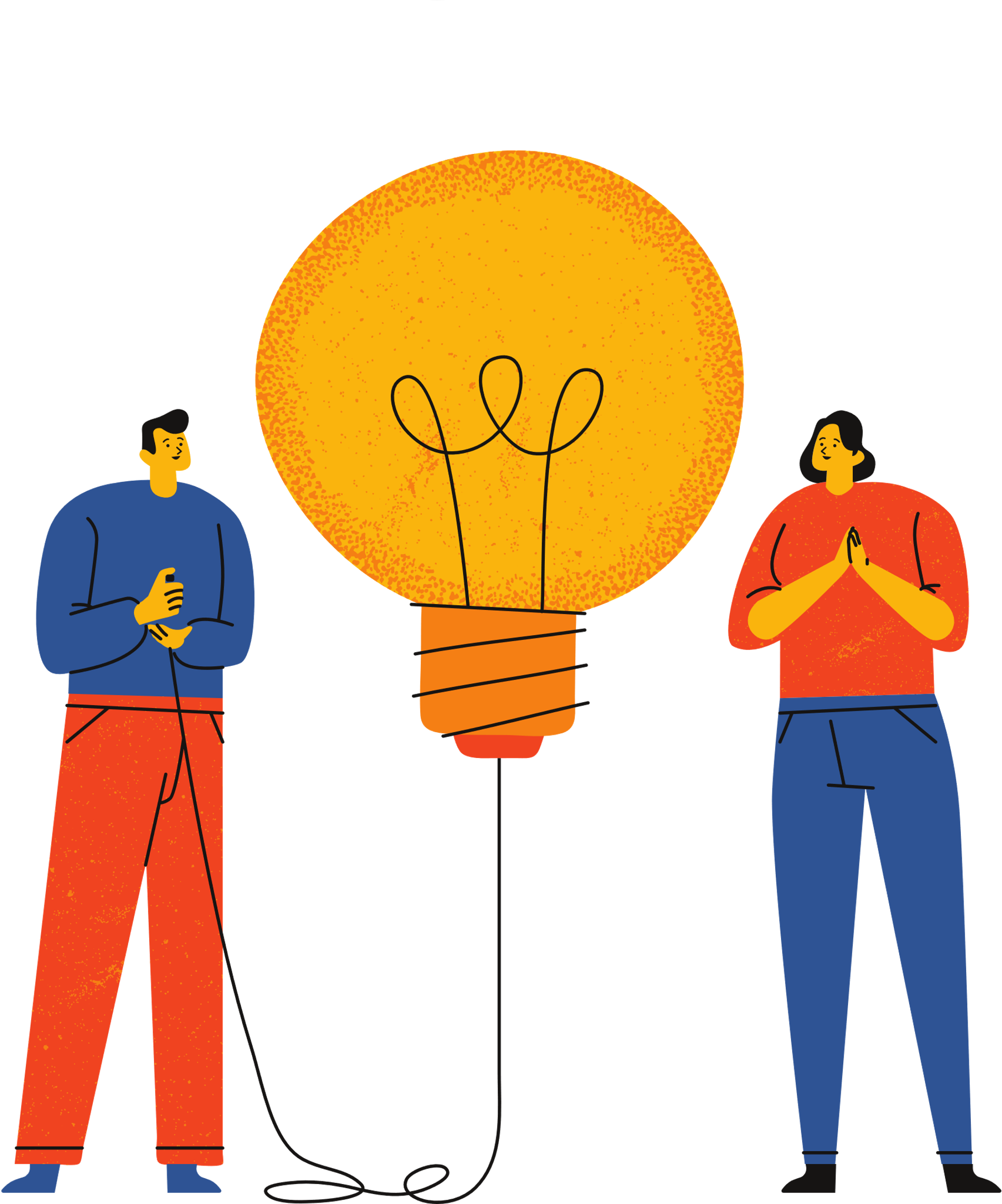 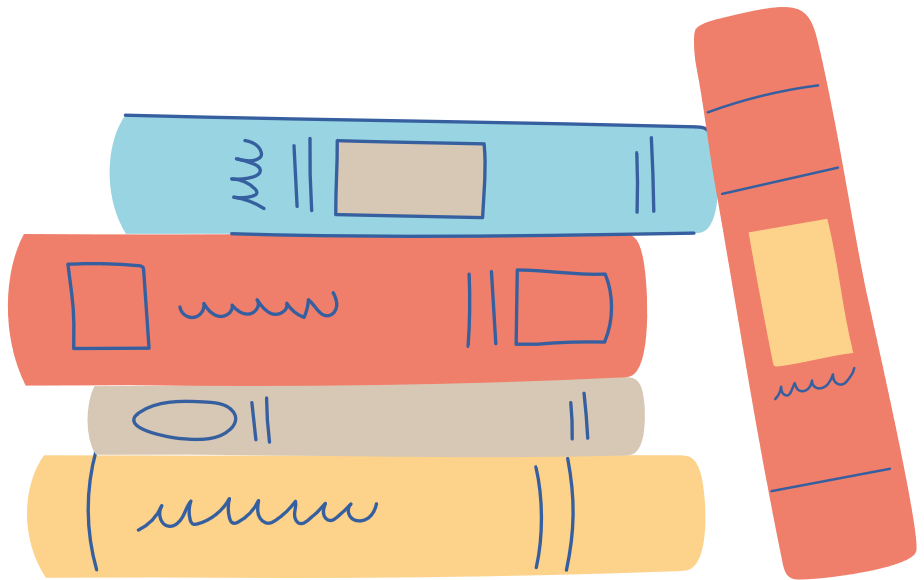 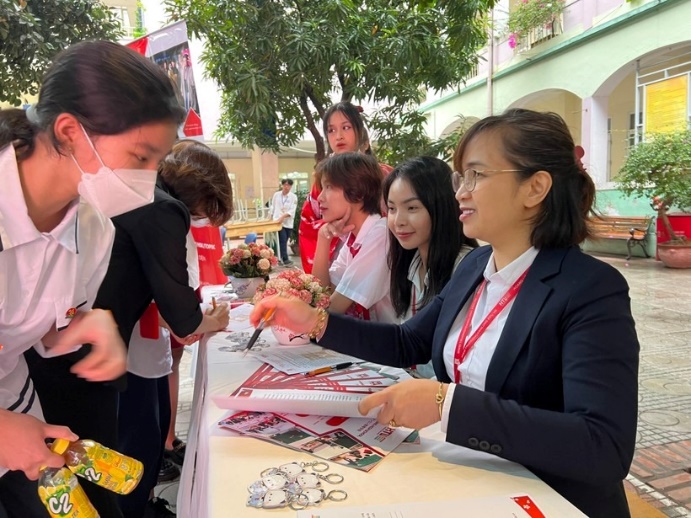 Trường THPT Hoàng Long tư vấn, hướng nghiệp tuyển sinh cho học sinh khối 9 Trường THCS Thăng Long.
LUYỆN TẬP
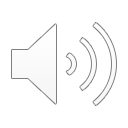 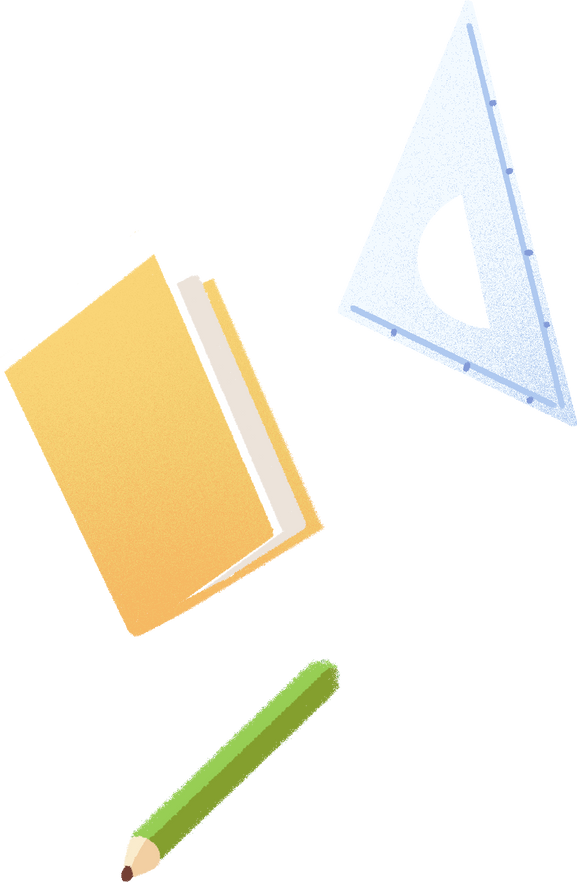 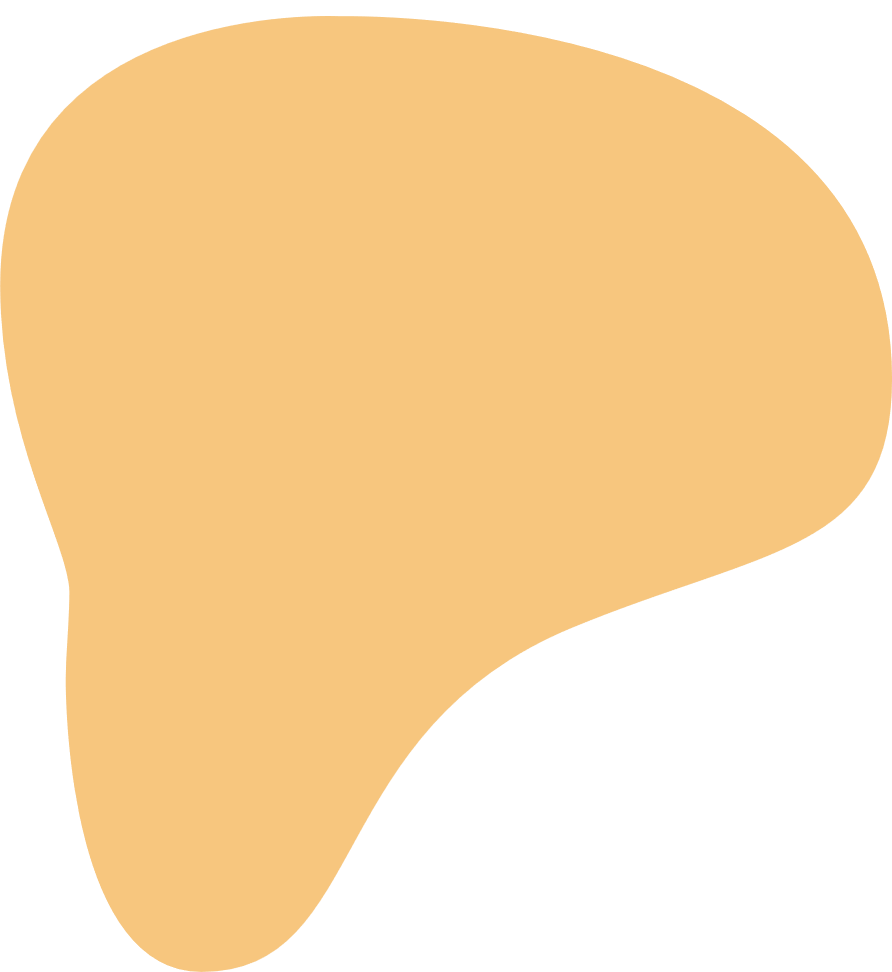 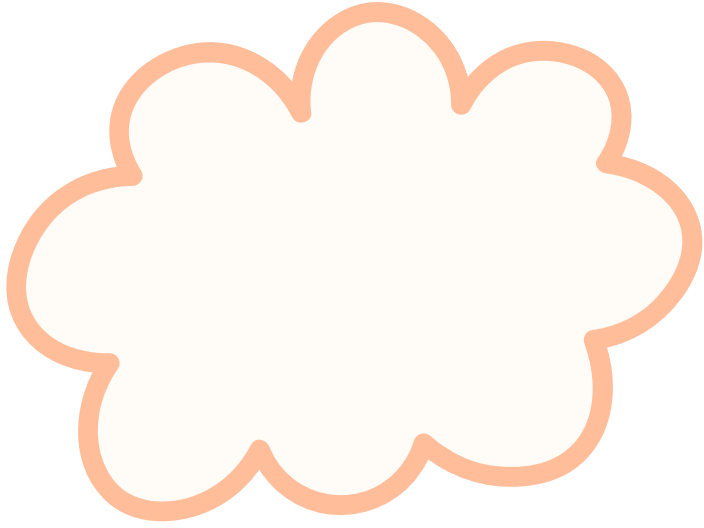 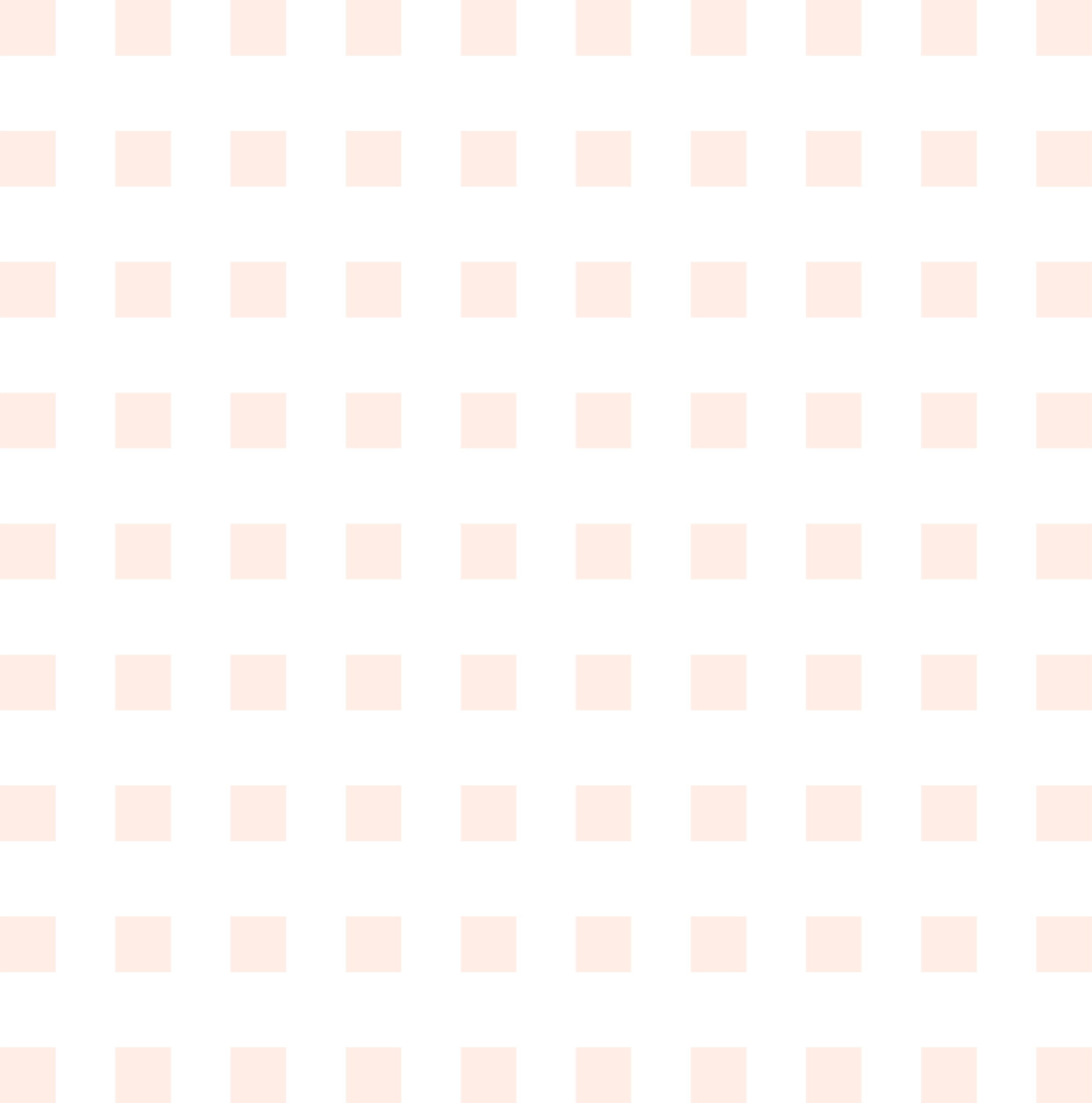 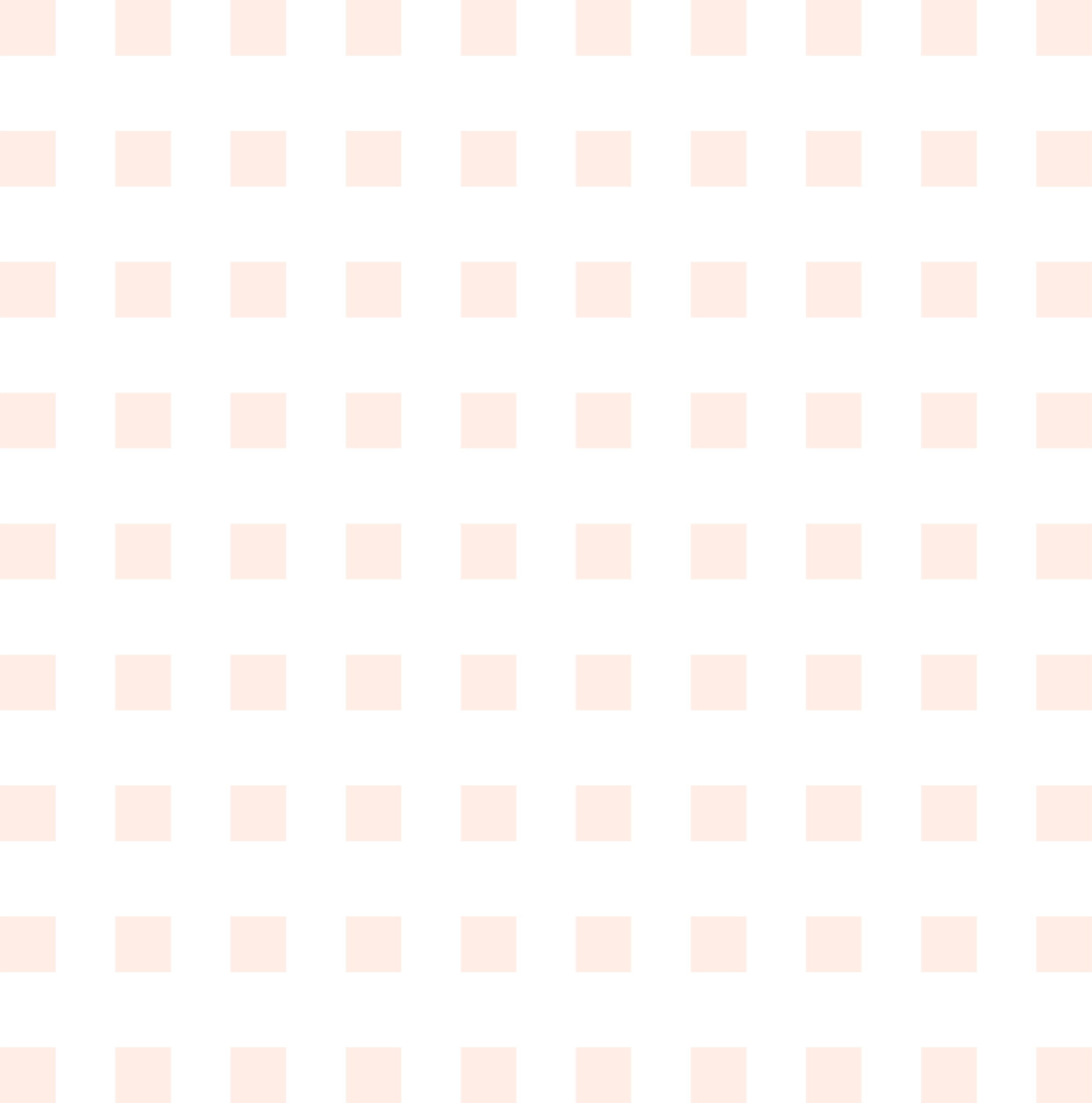 Hãy đến nơi làm việc của bố mẹ, anh chị hoặc người thân để tham quan, trải nghiệm công việc cụ thể của họ và viết đoạn văn (7 – 10 dòng) miêu tả công việc em đã được tham quan trải nghiệm.
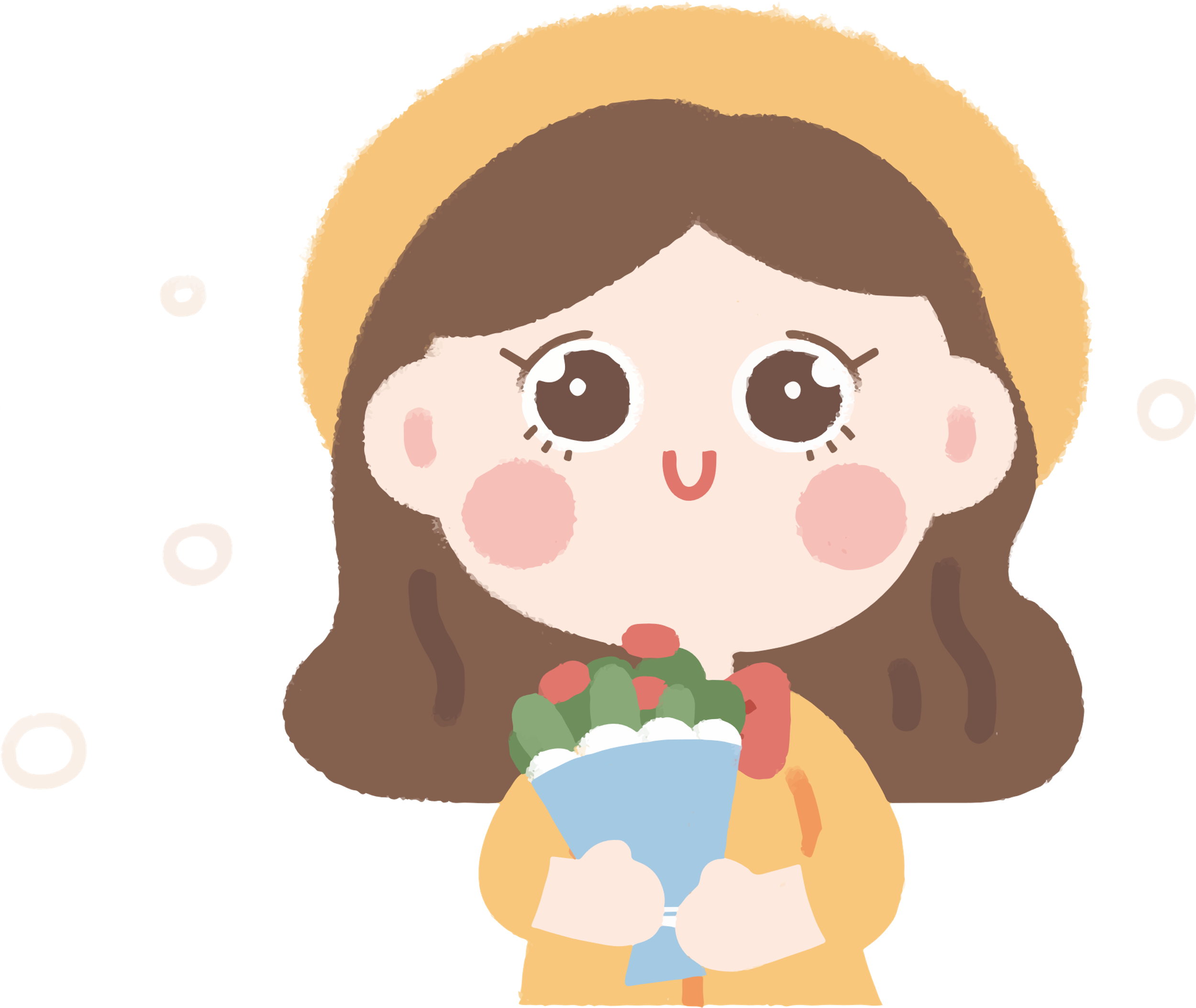 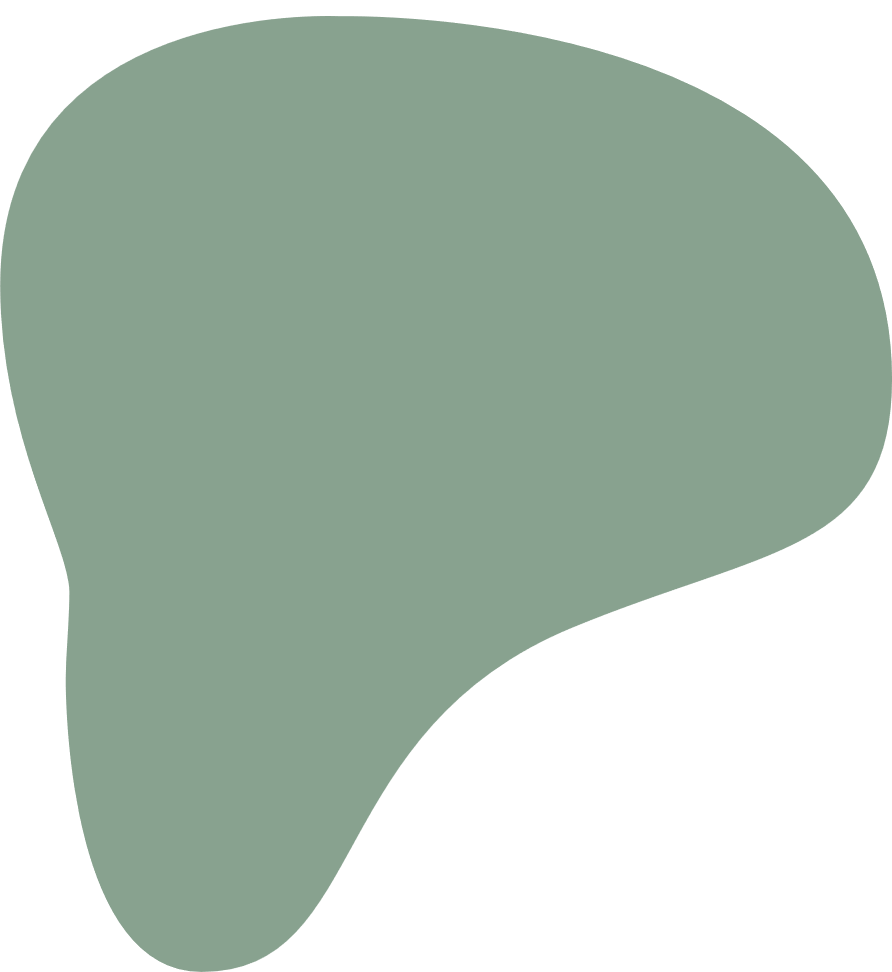